“We talk, even if no one listens, because we never know when someone will.”
- Caitlyn Paige
TIM
TIMOTHY JACK SCHILSTRA
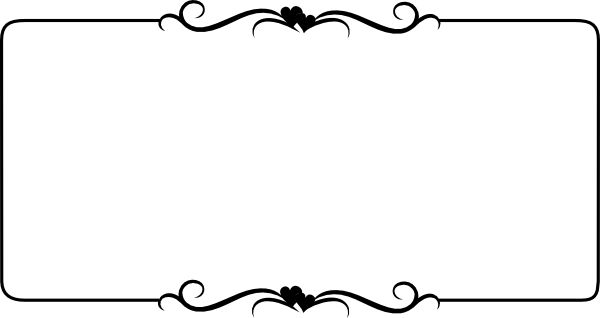 Where am I from?
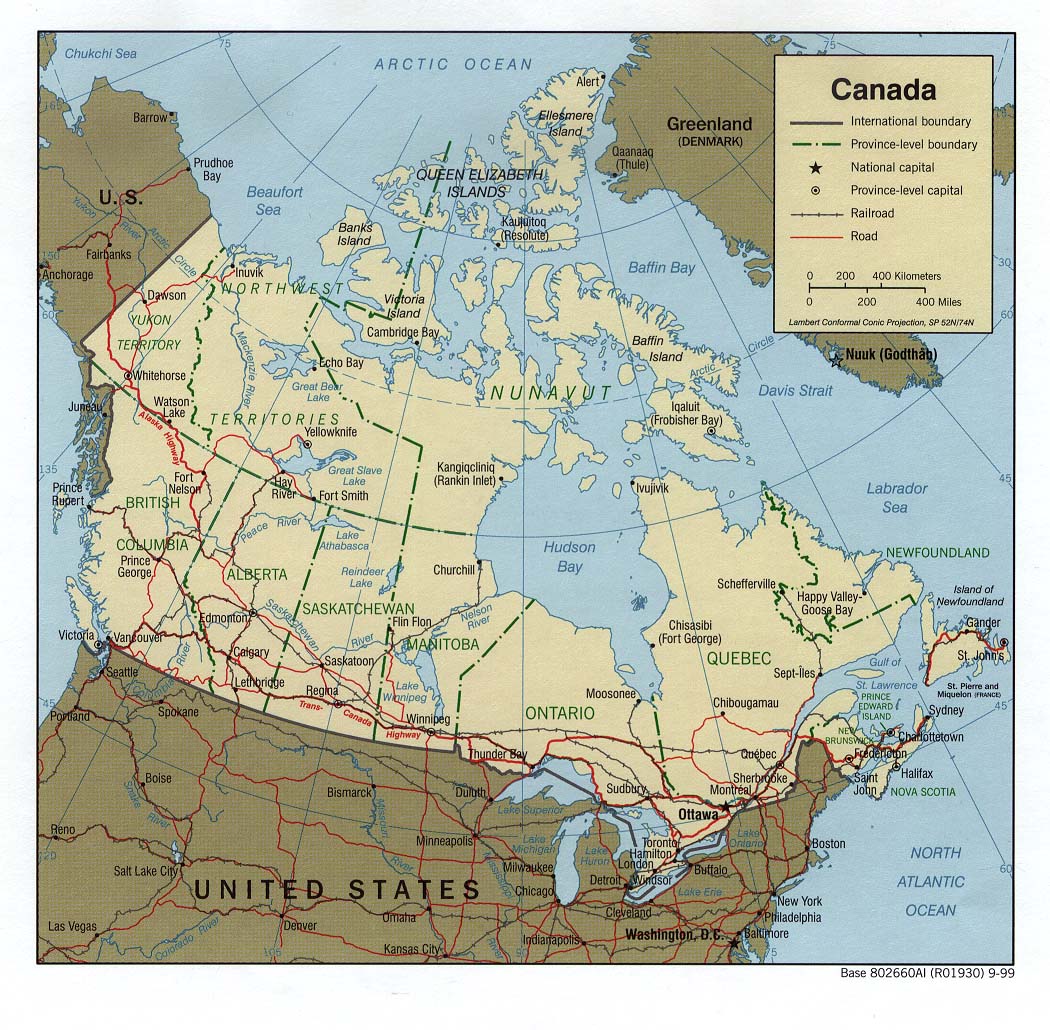 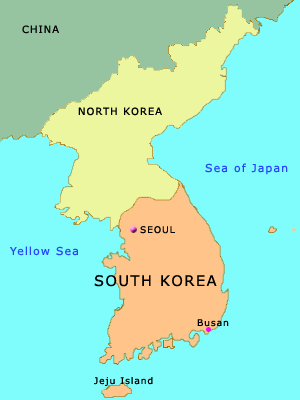 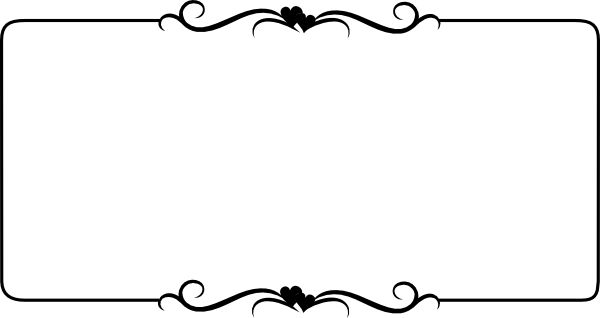 How many are there in my family?
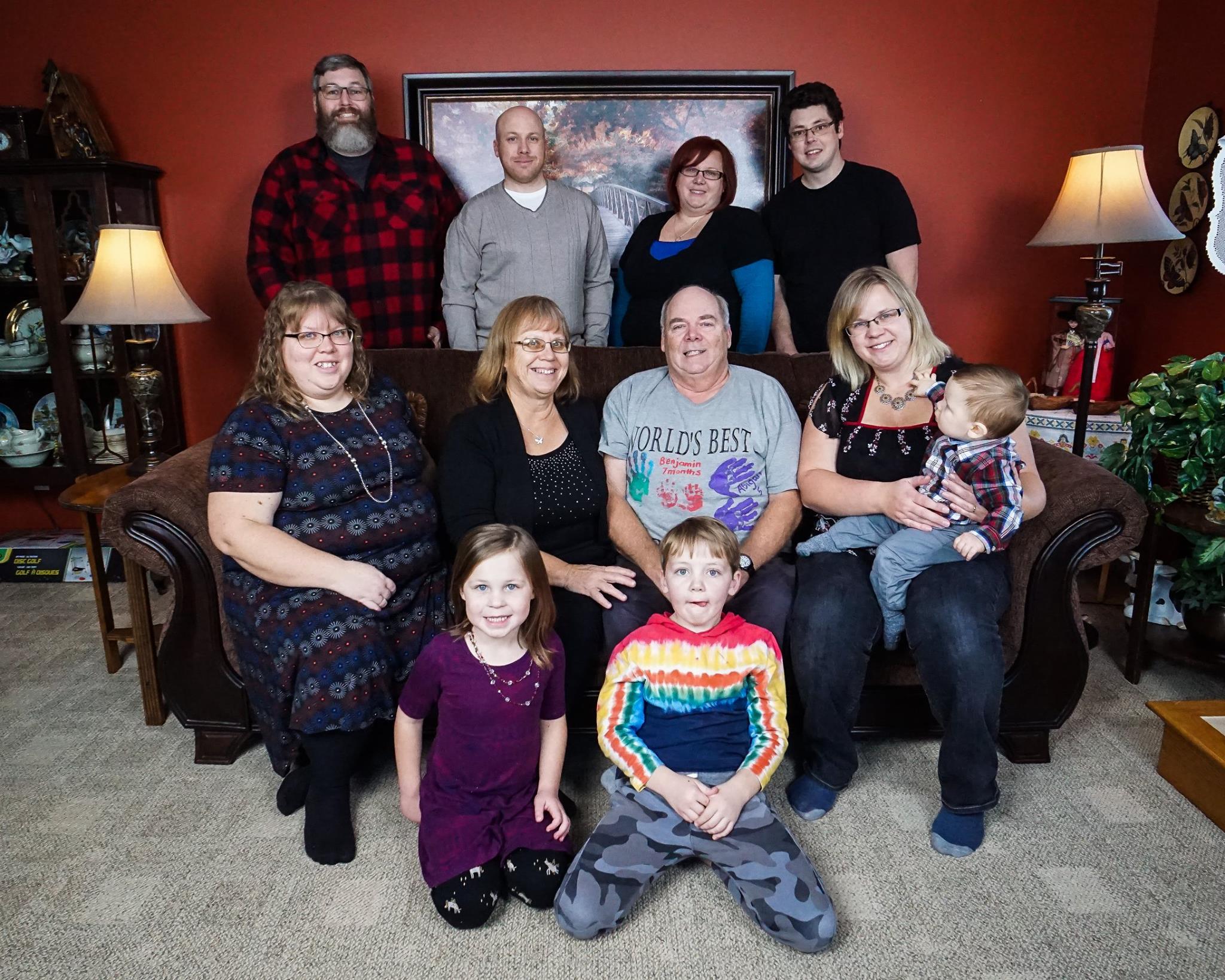 My Family
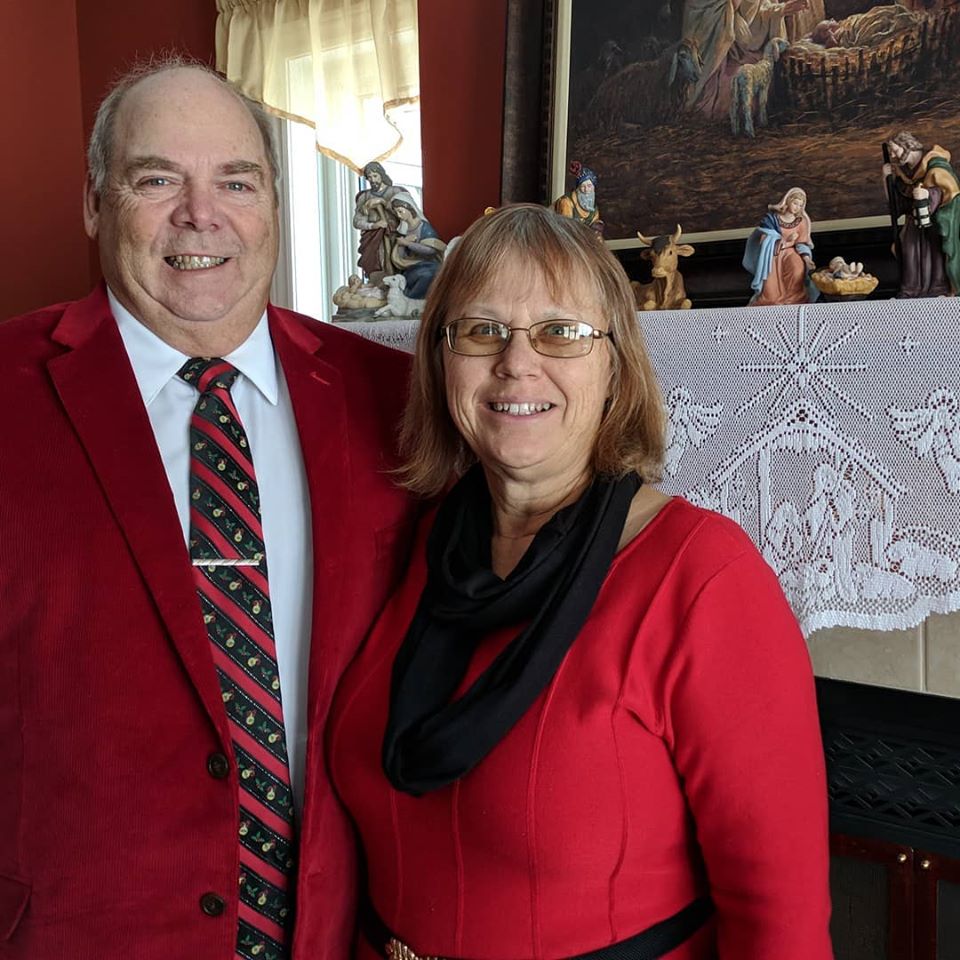 Mother and Father
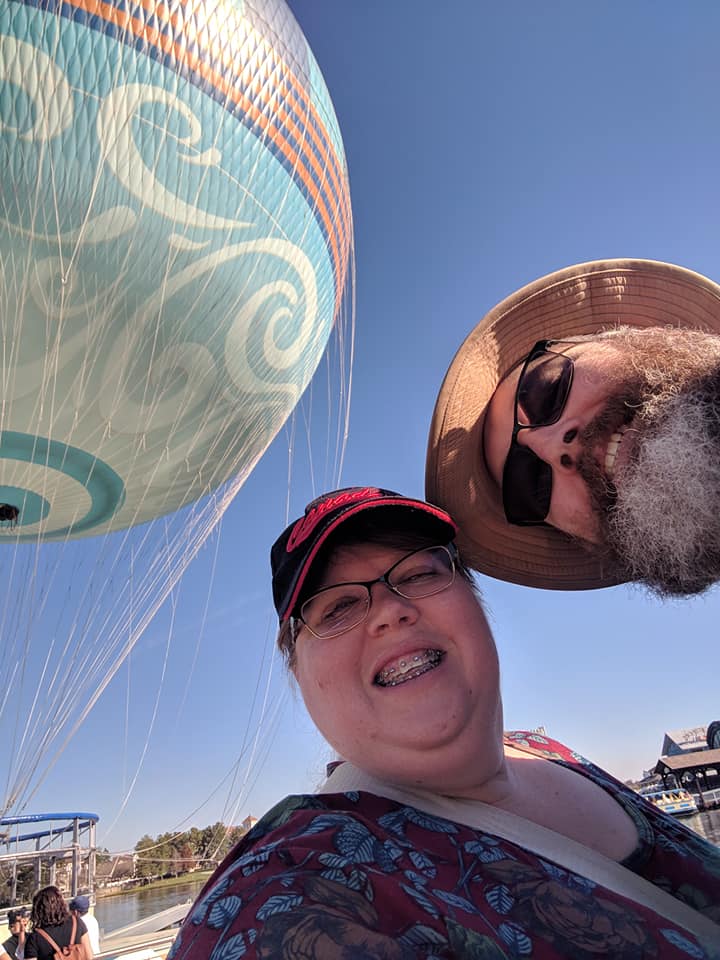 Debbie and Dave
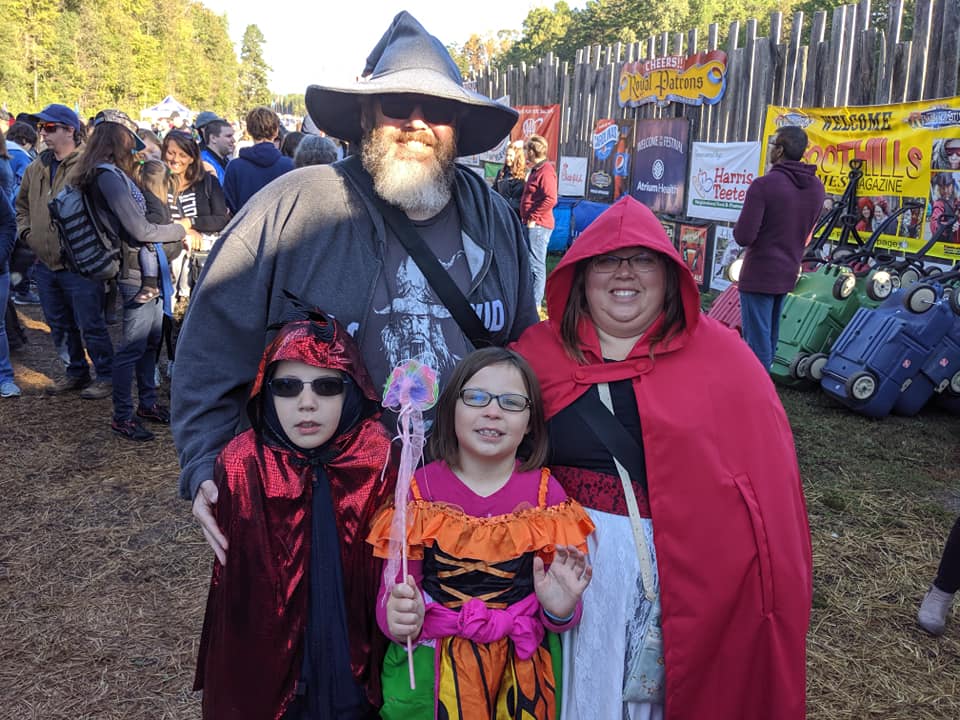 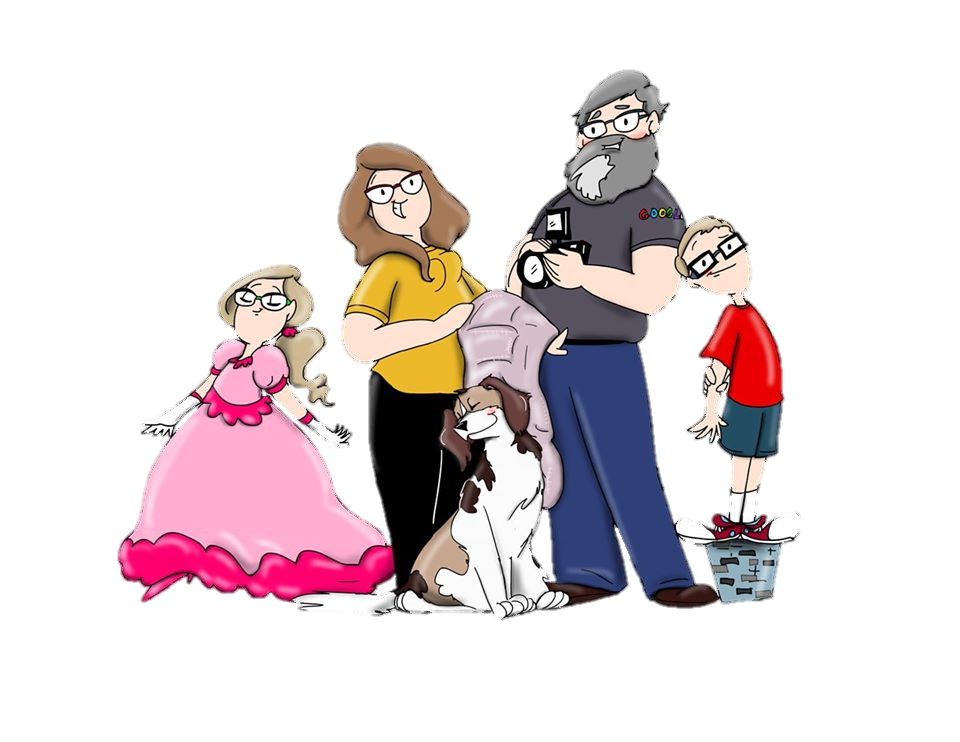 Zeke and Abigail
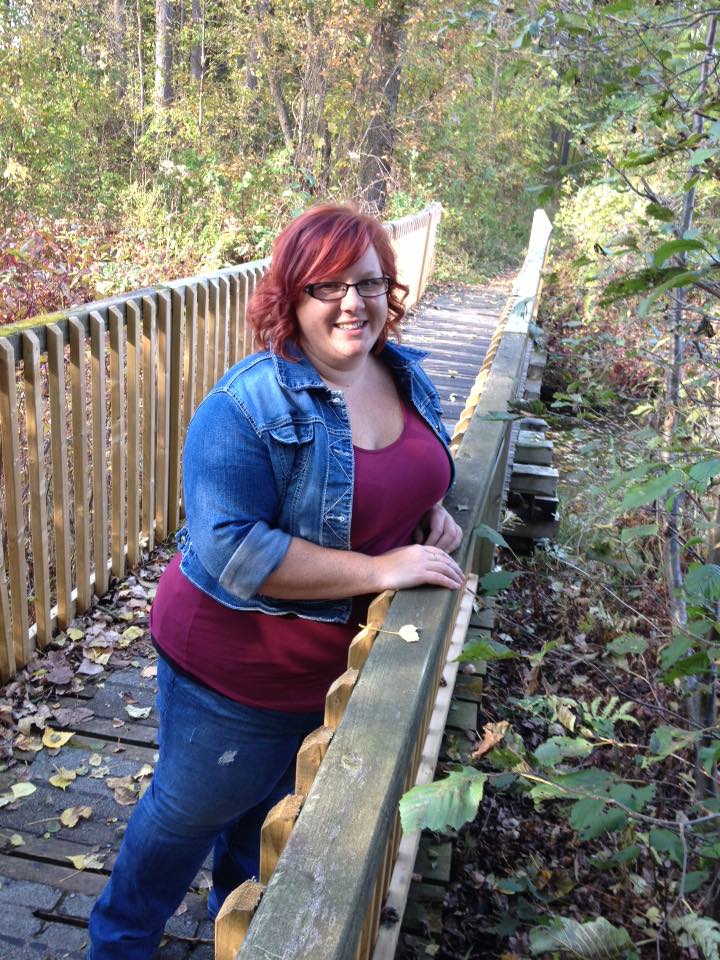 Amanda
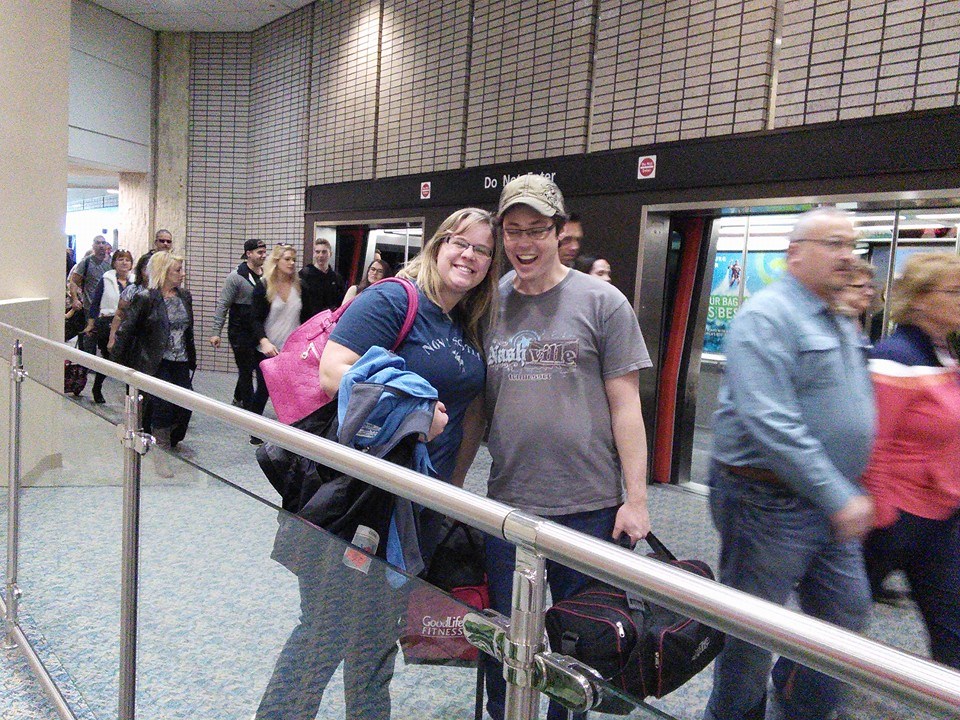 Melissa and Bob
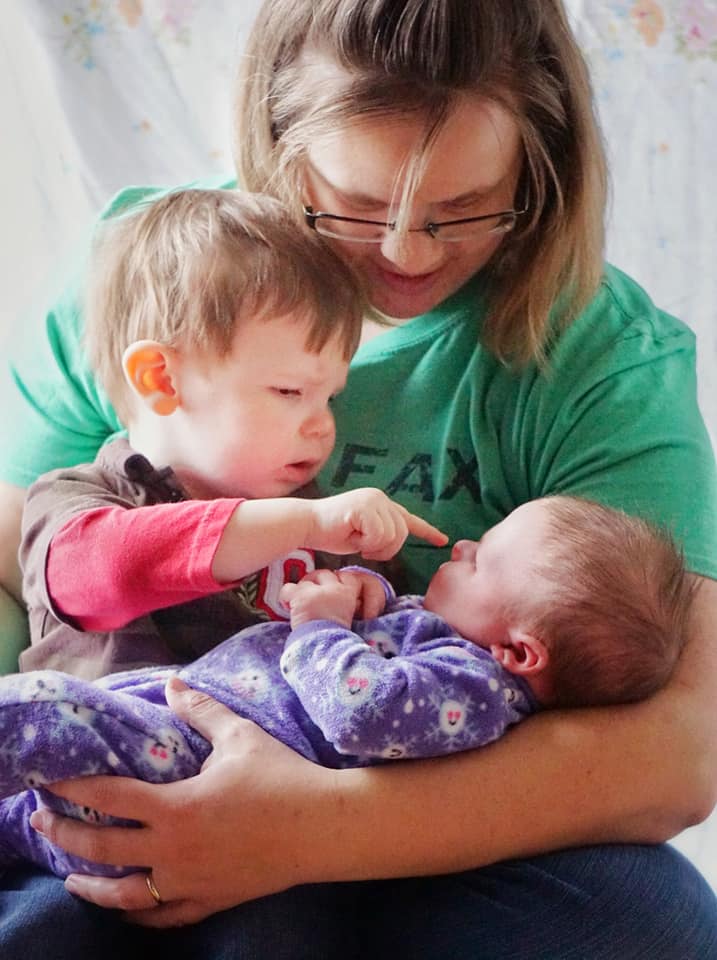 BenjaminLydia
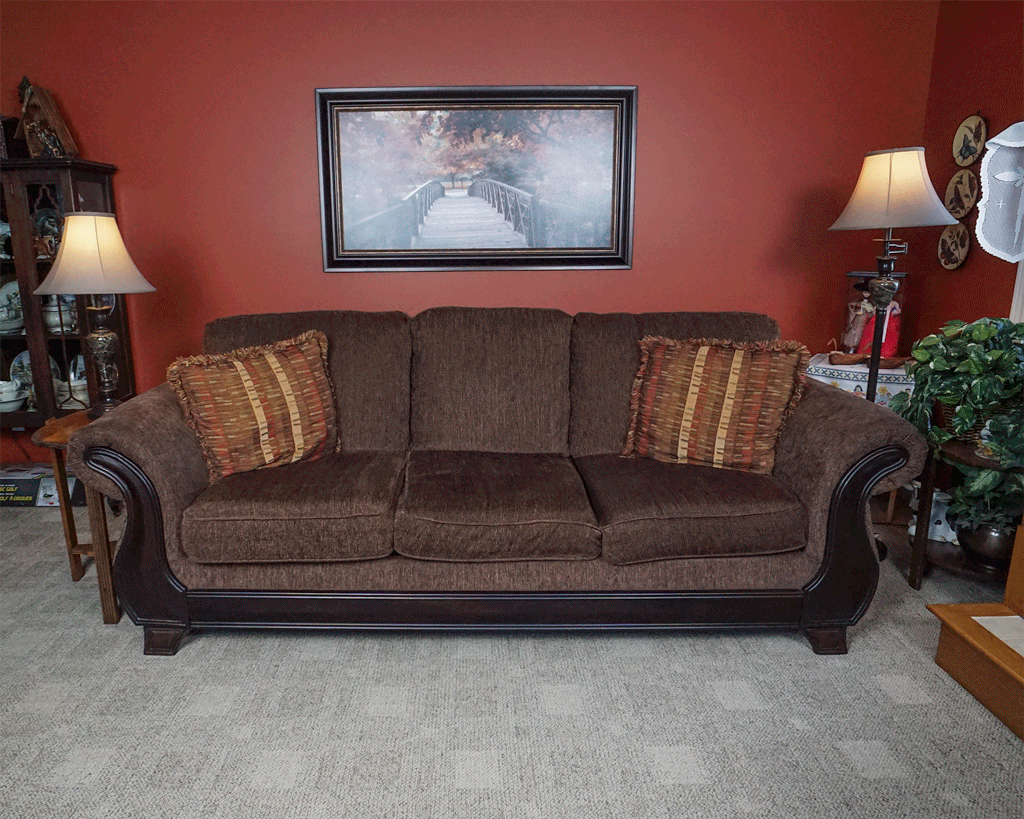 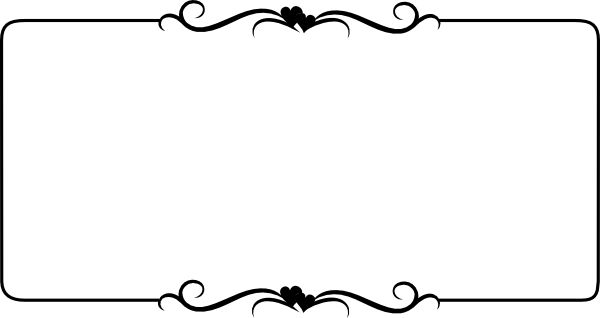 How long have I lived in Korea?
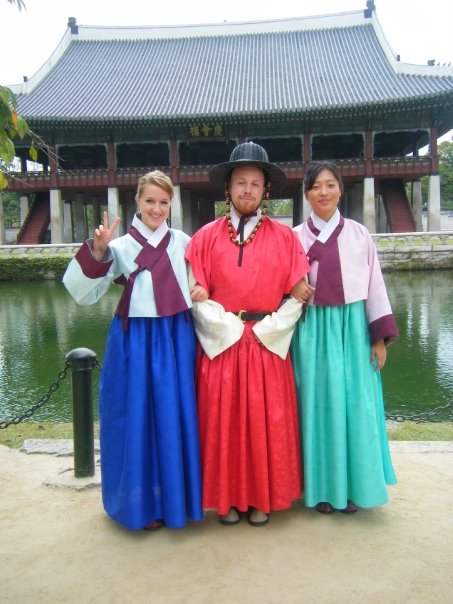 Mr.S in Korea
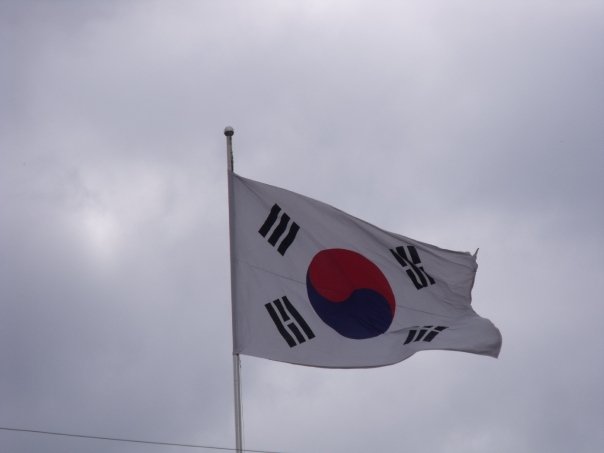 2009
Yuseong Bio-Science and Technology High School
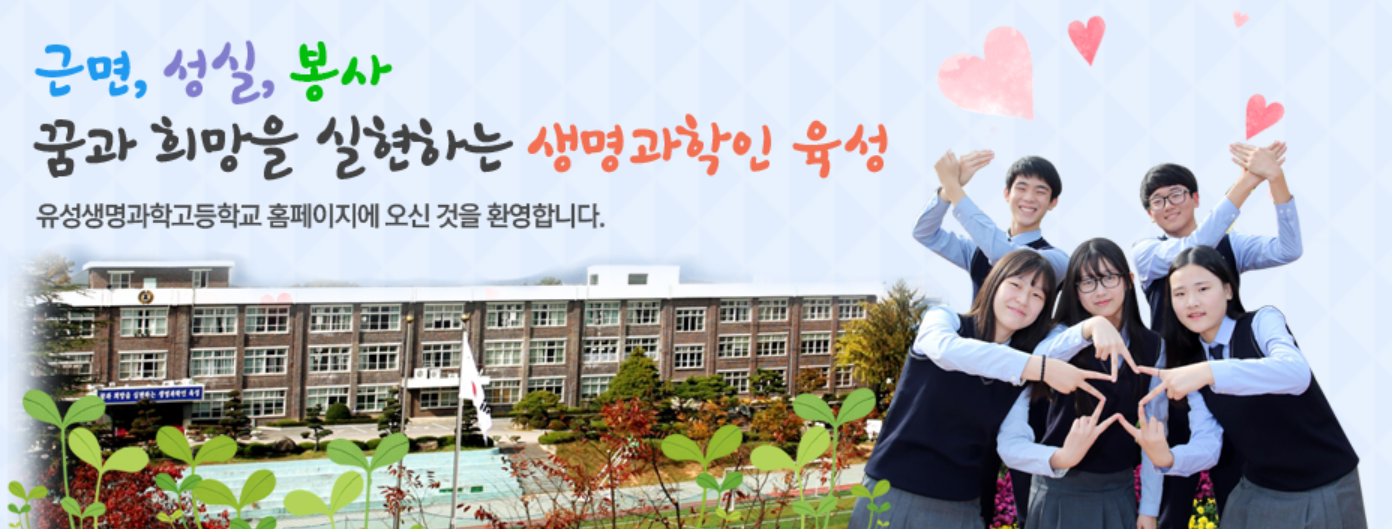 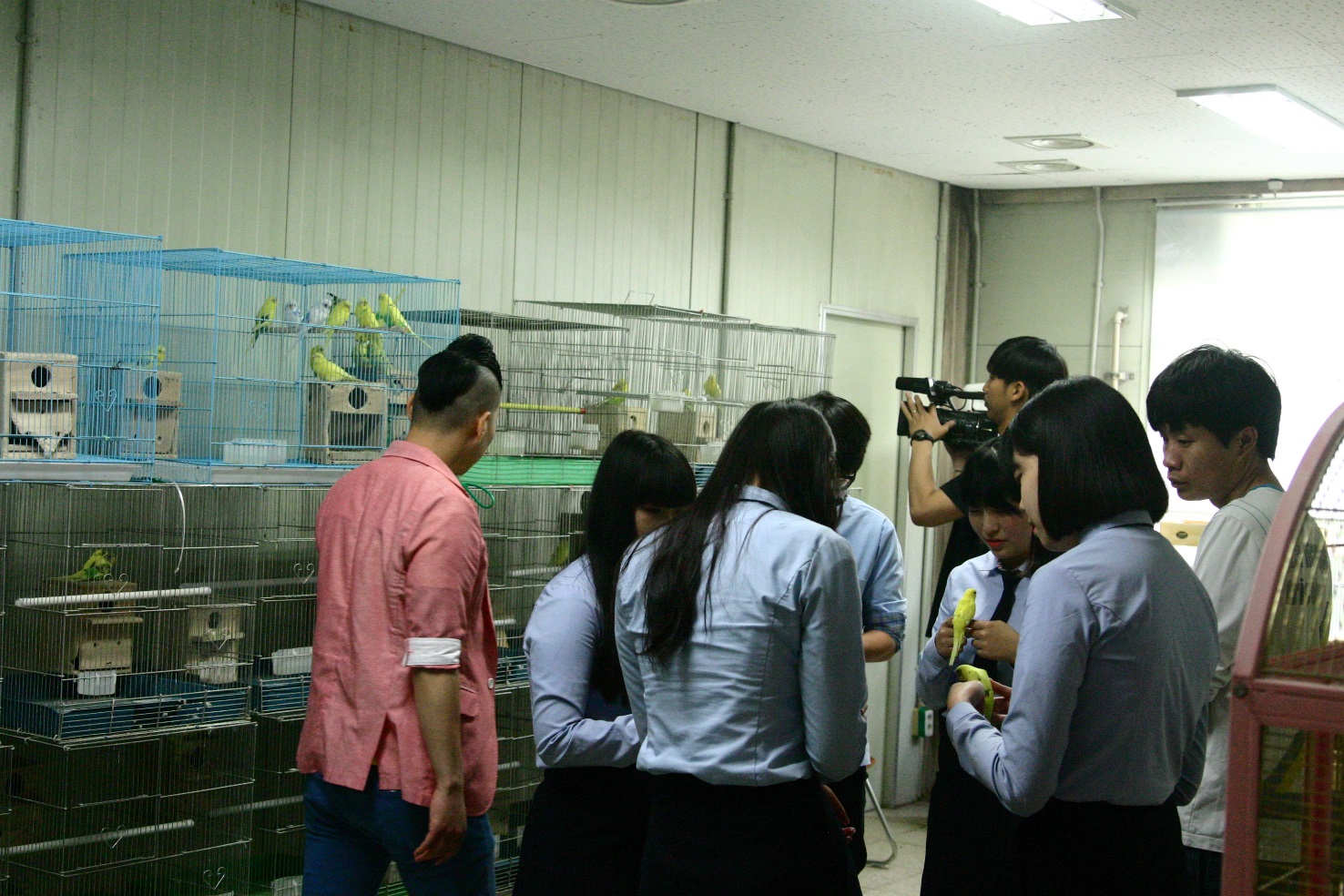 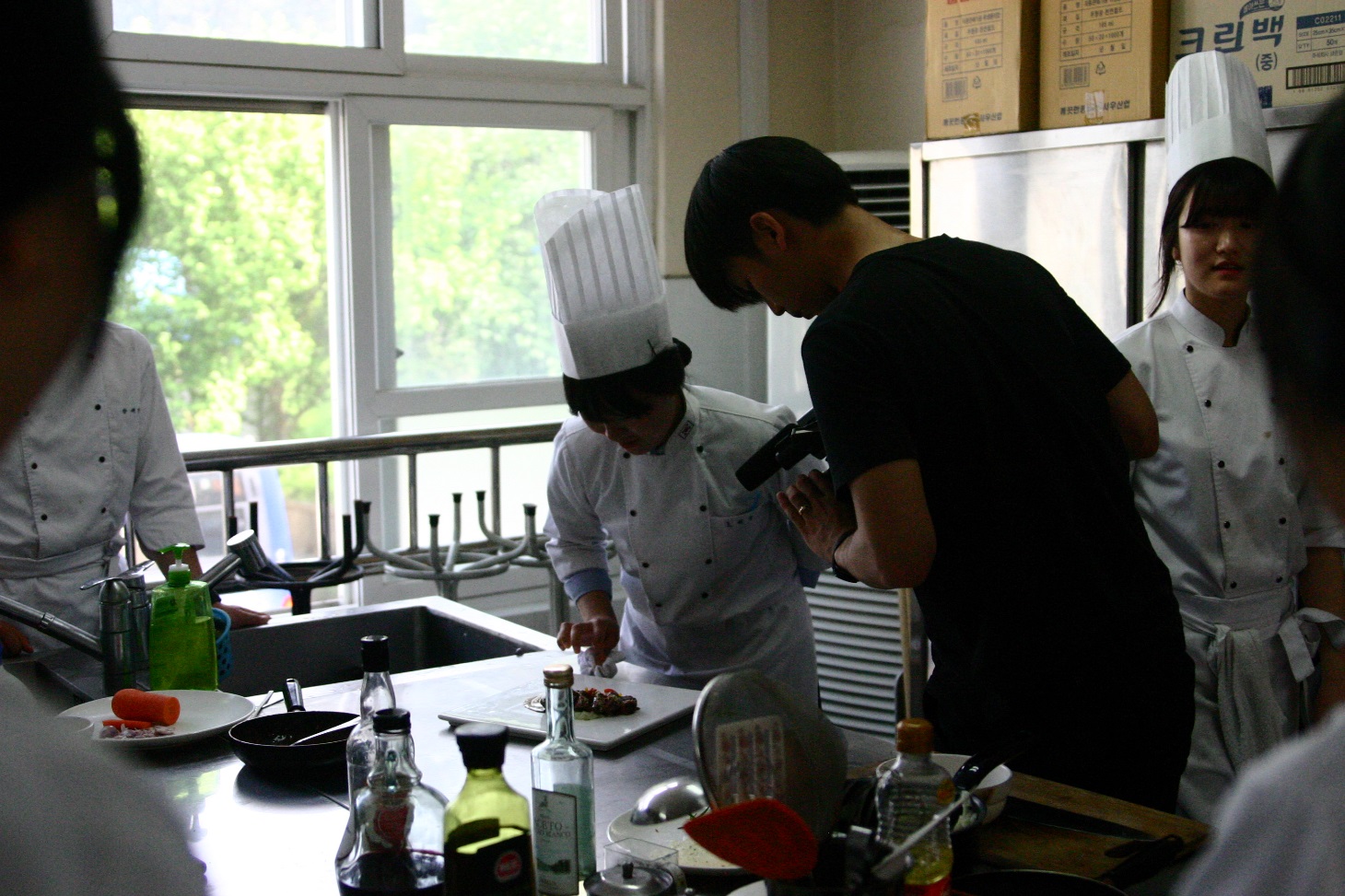 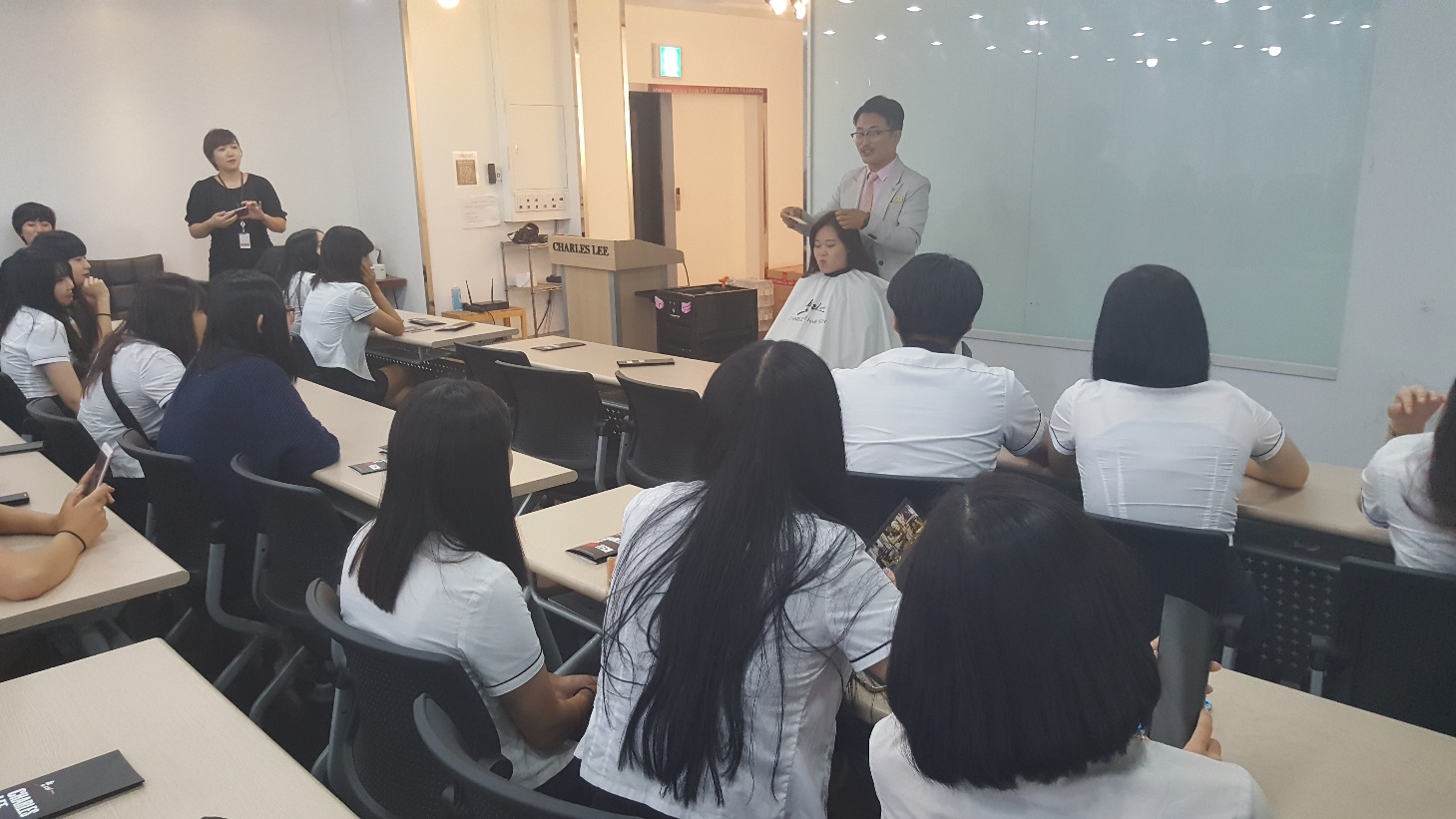 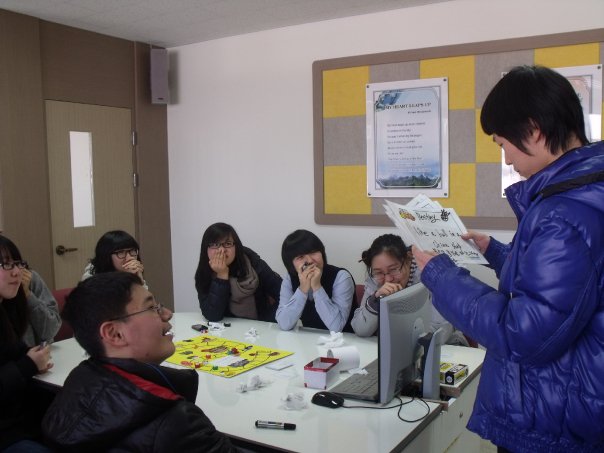 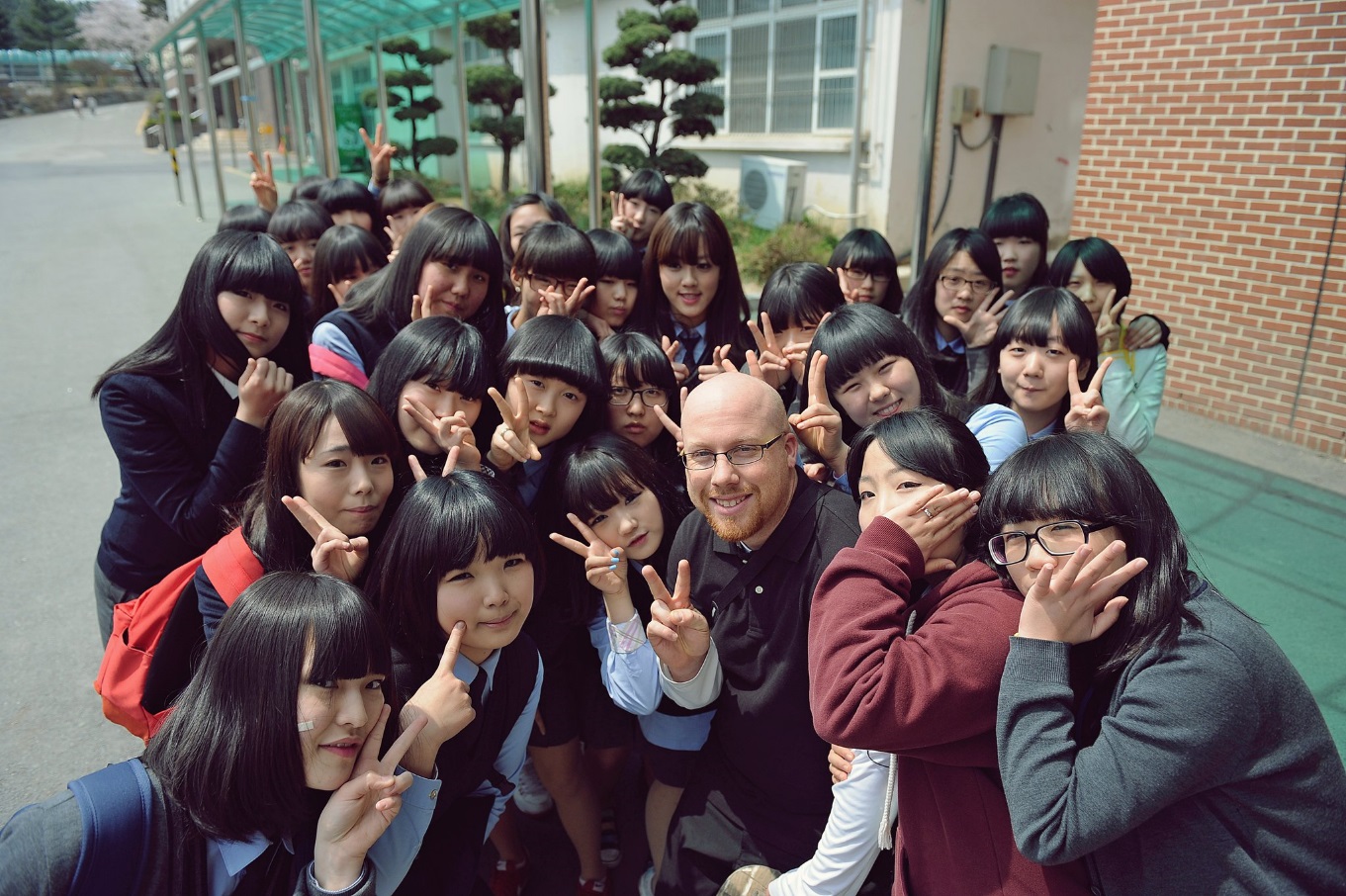 Eoeun Elementary School
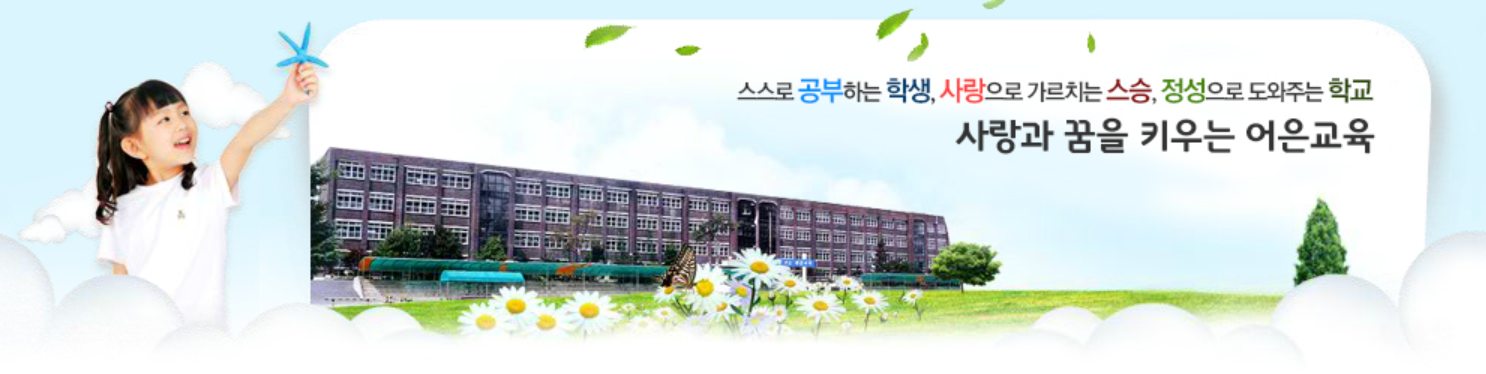 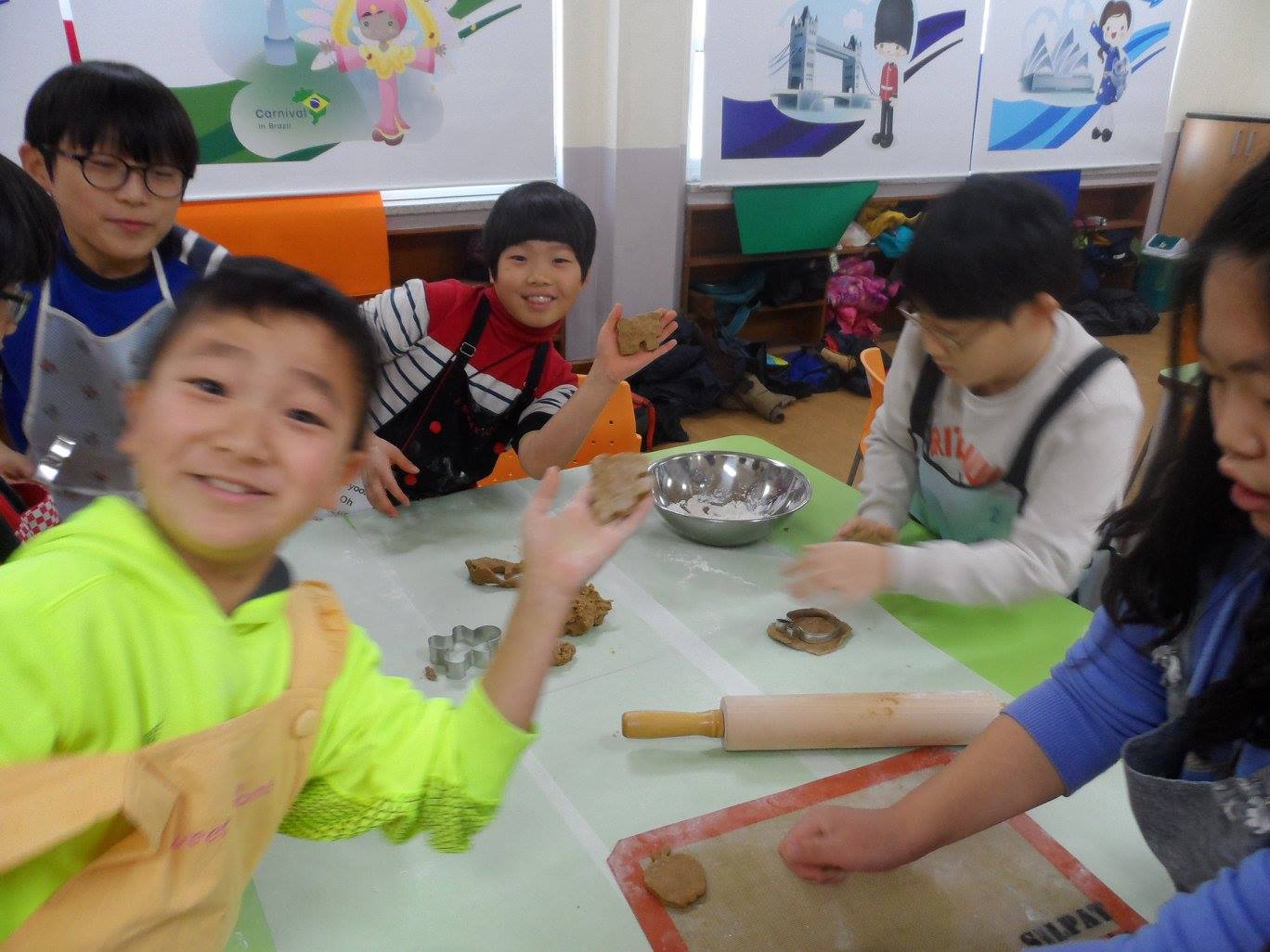 Shinhan High School
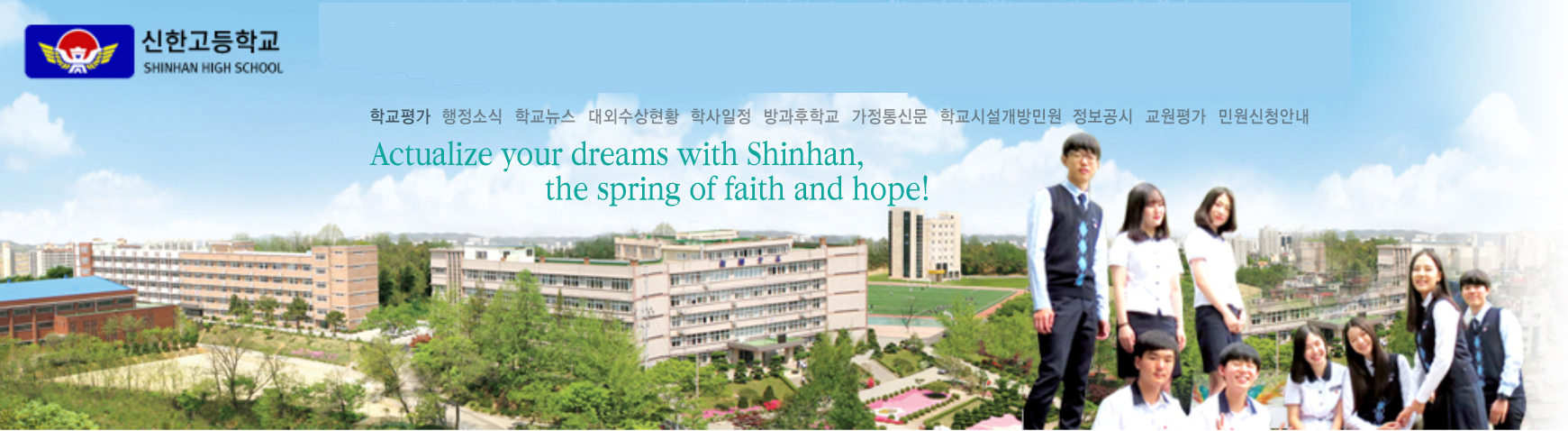 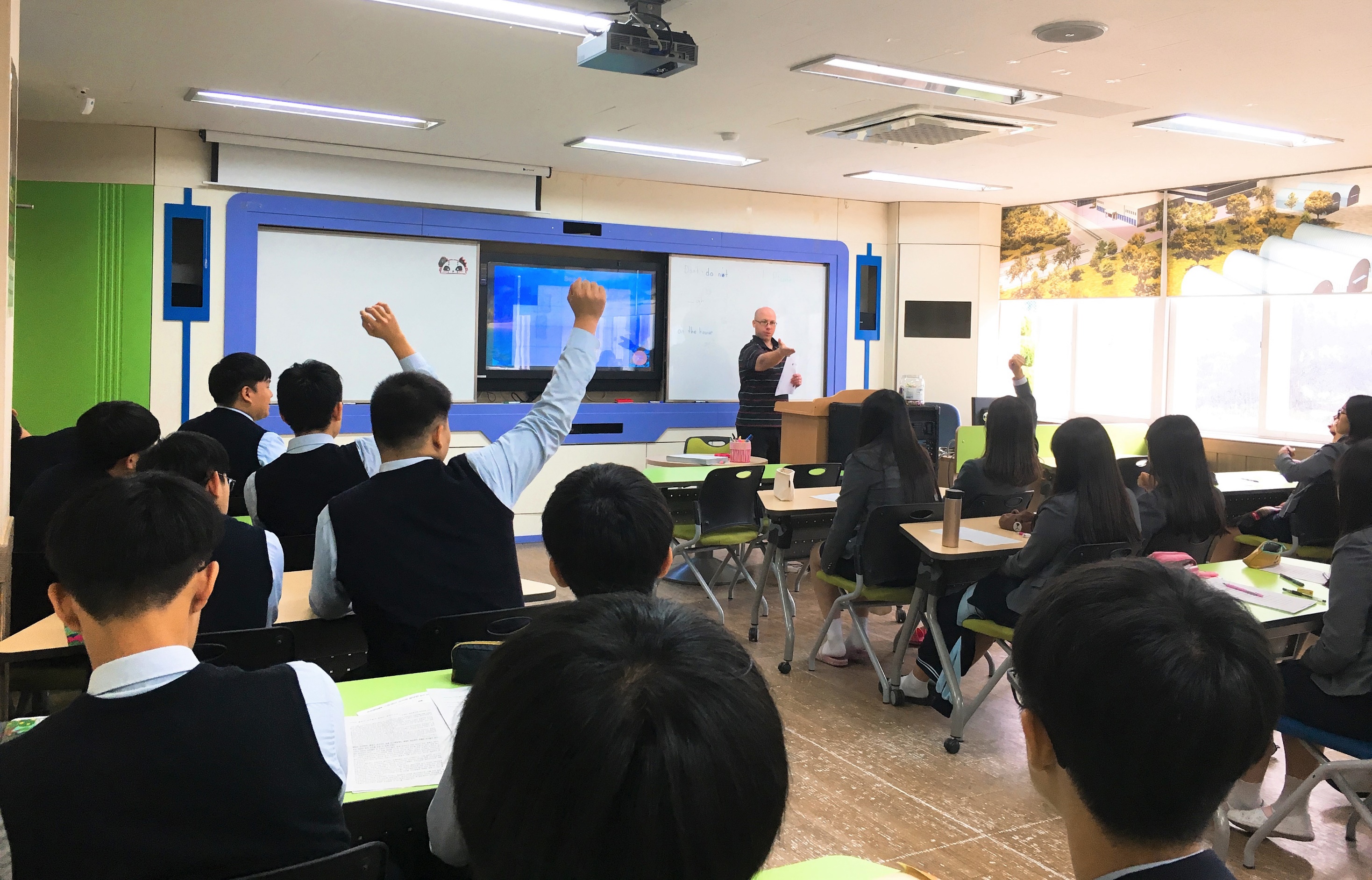 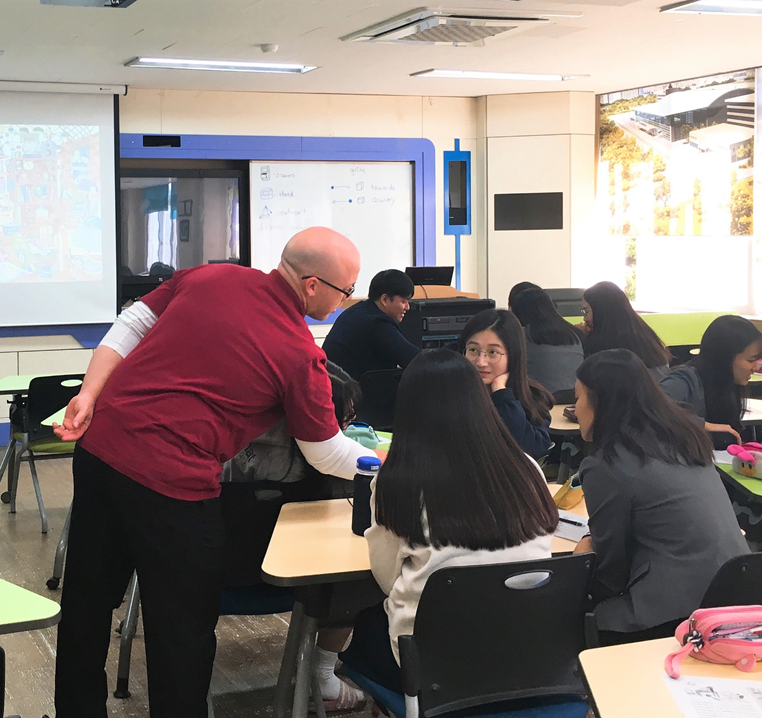 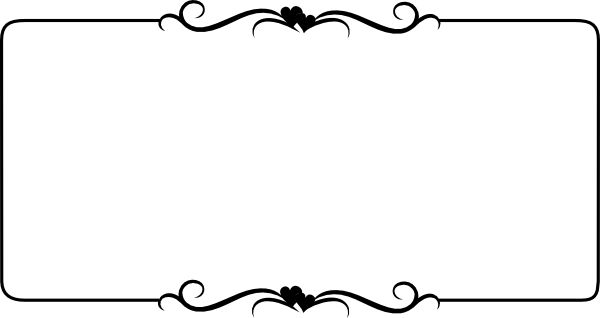 What was my major?
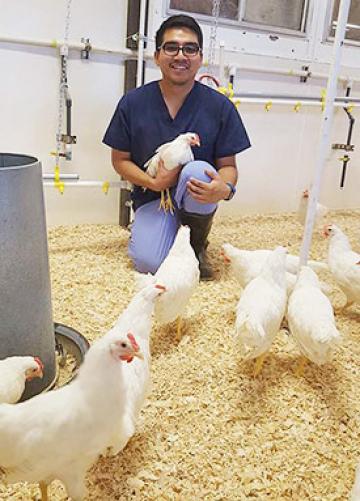 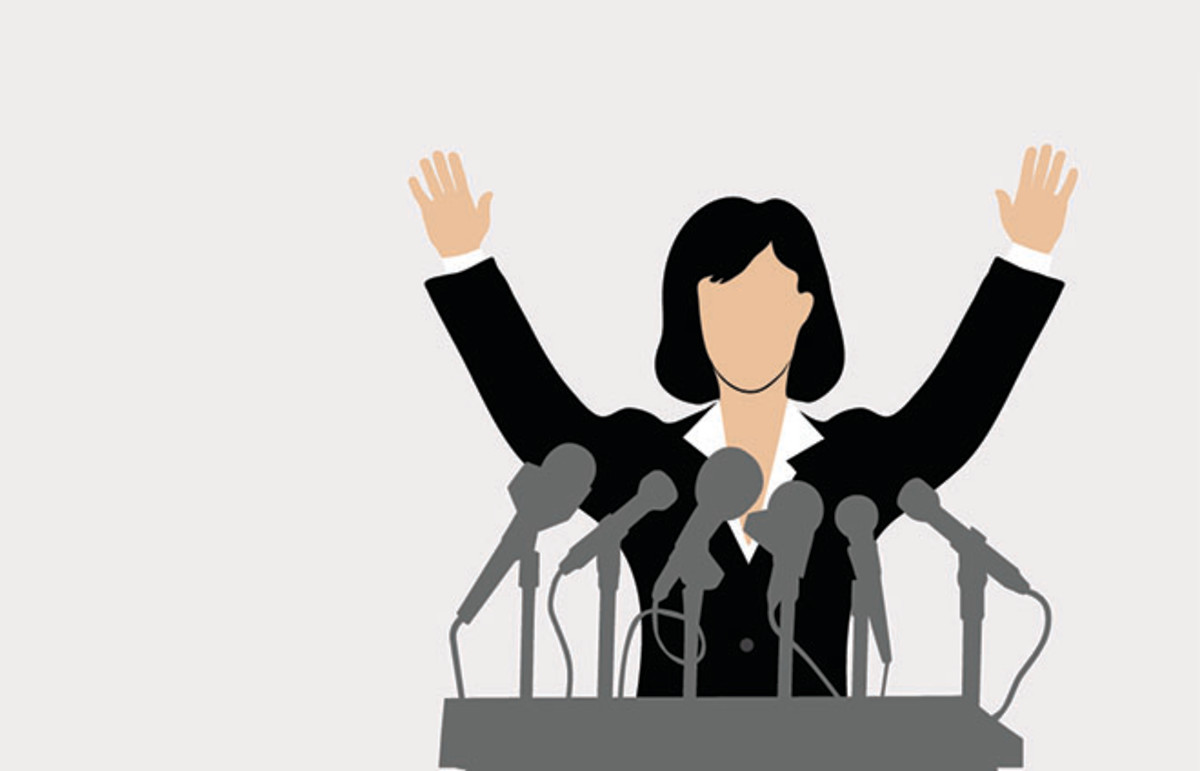 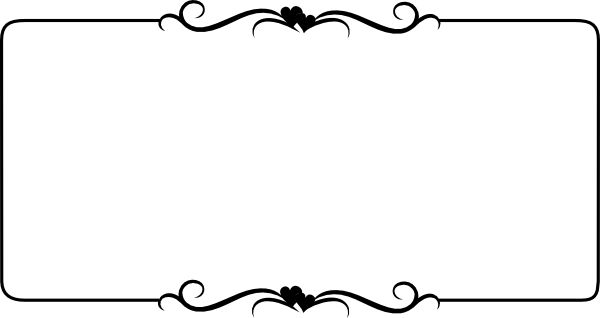 What is my favorite Korean Food?
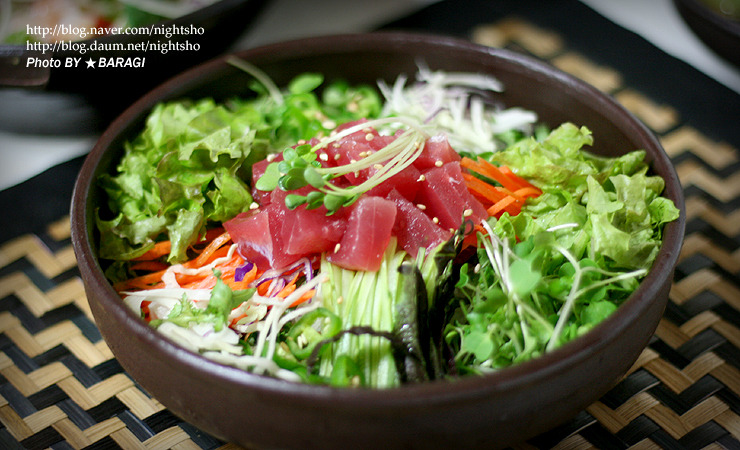 What is my favorite Korean Food?
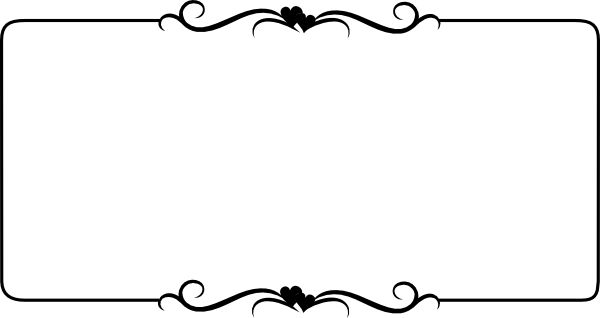 What is my favorite hobby?
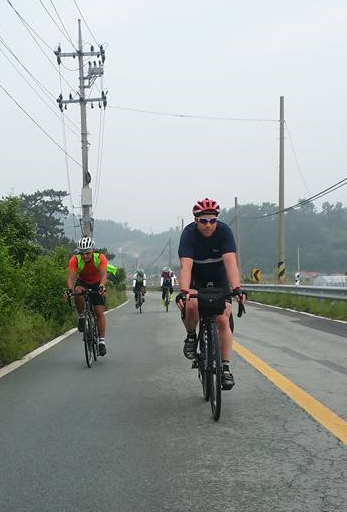 My Hobbies
Cycling 
Playing board games
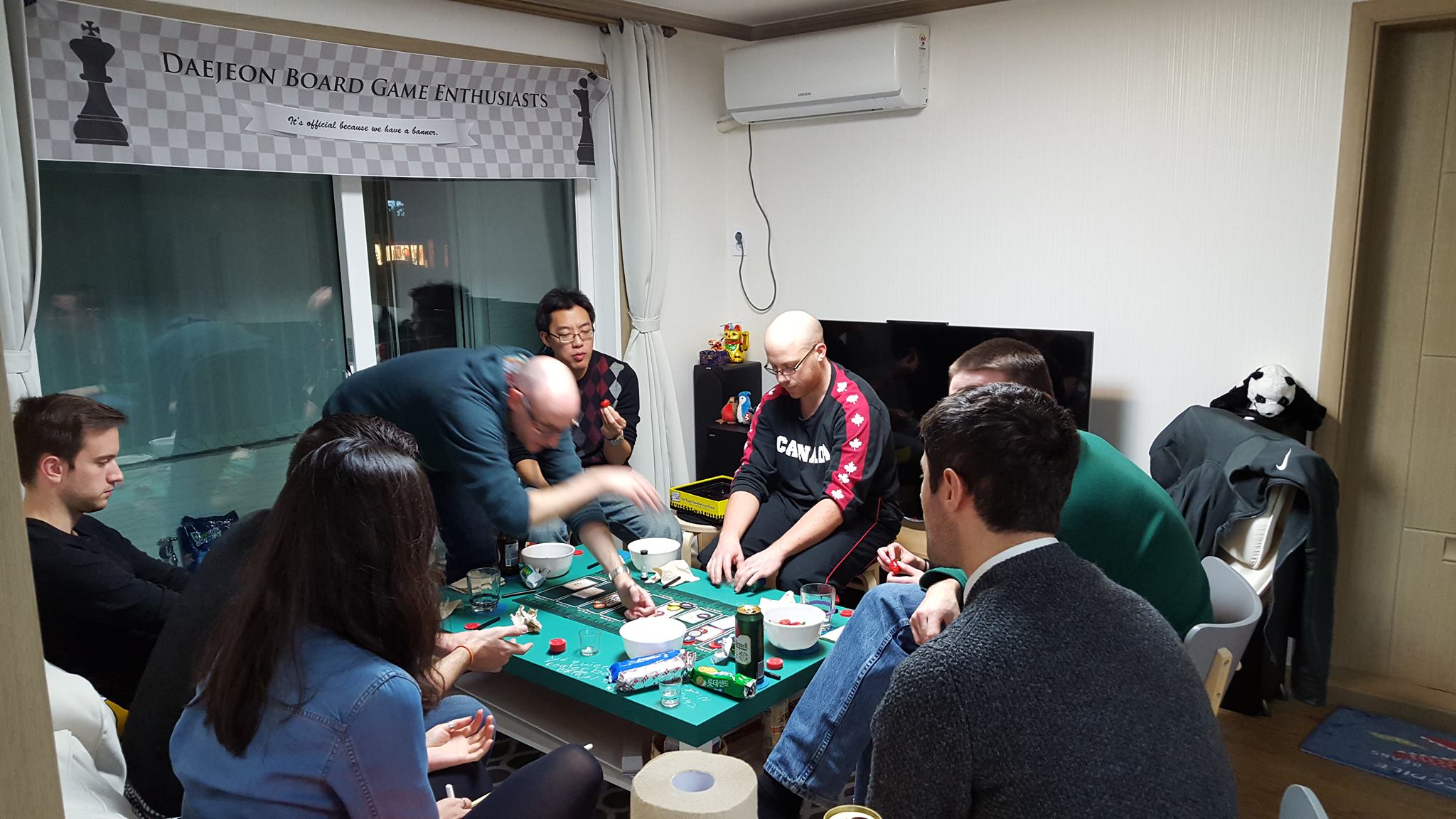 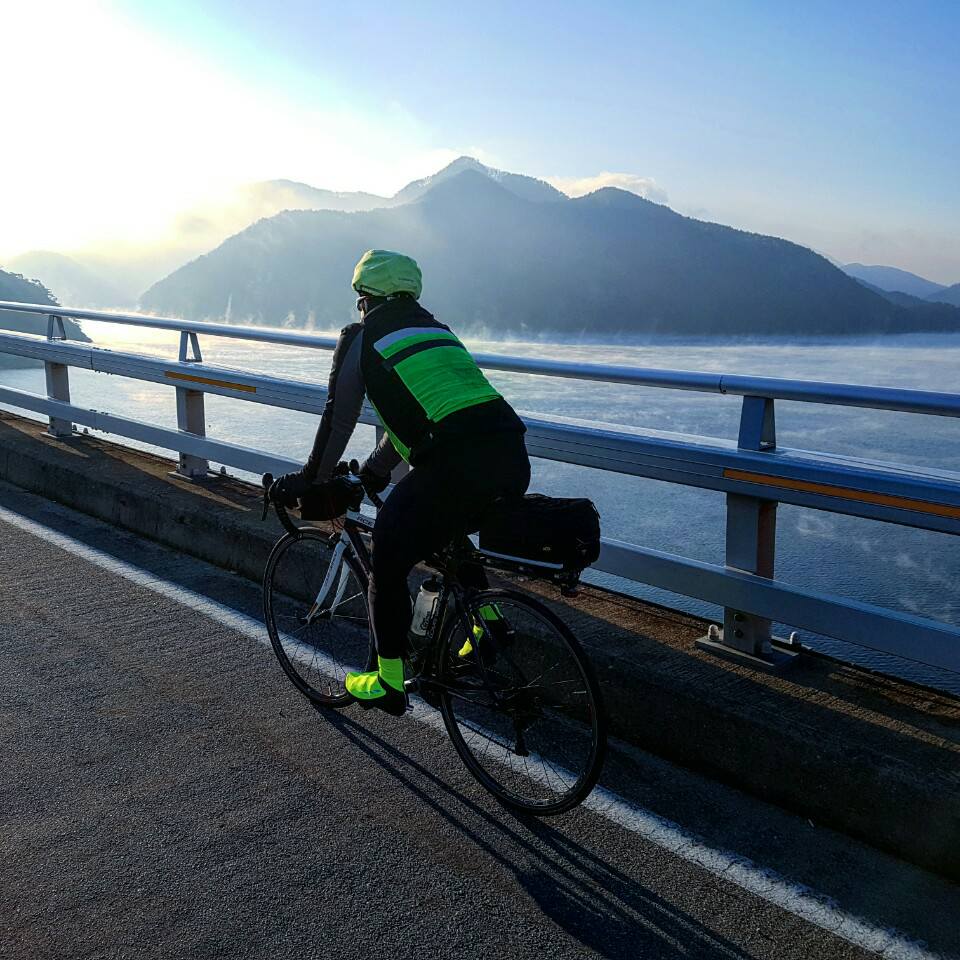 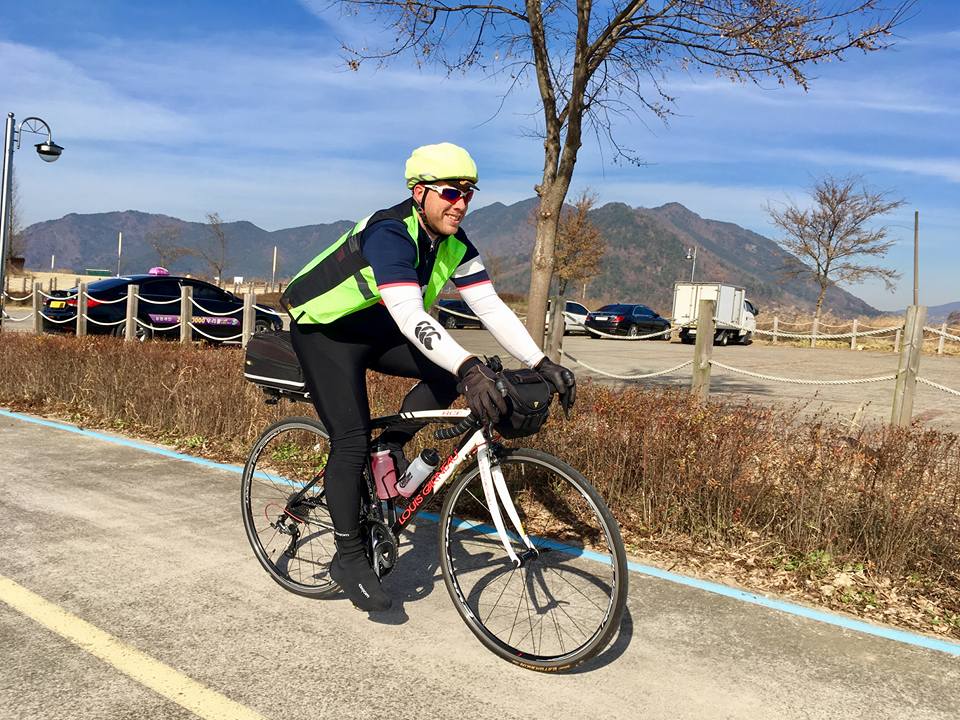 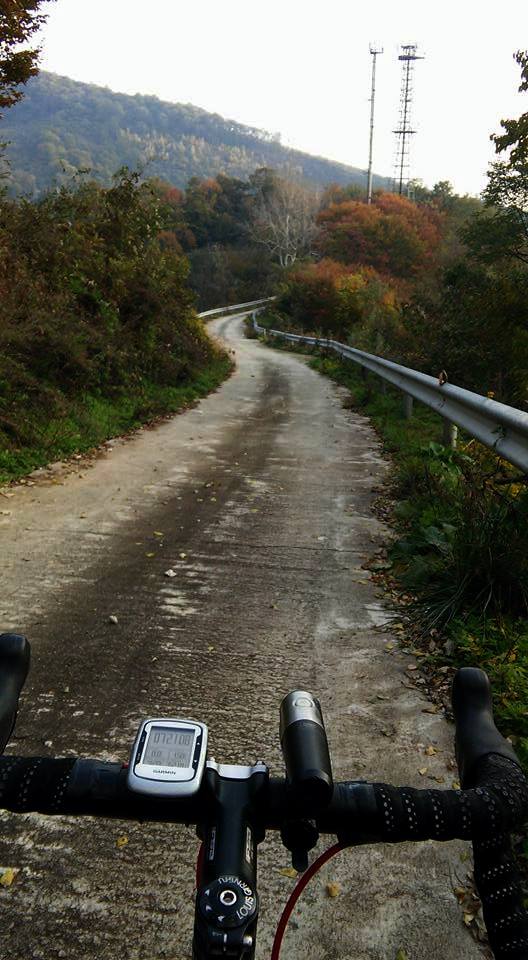 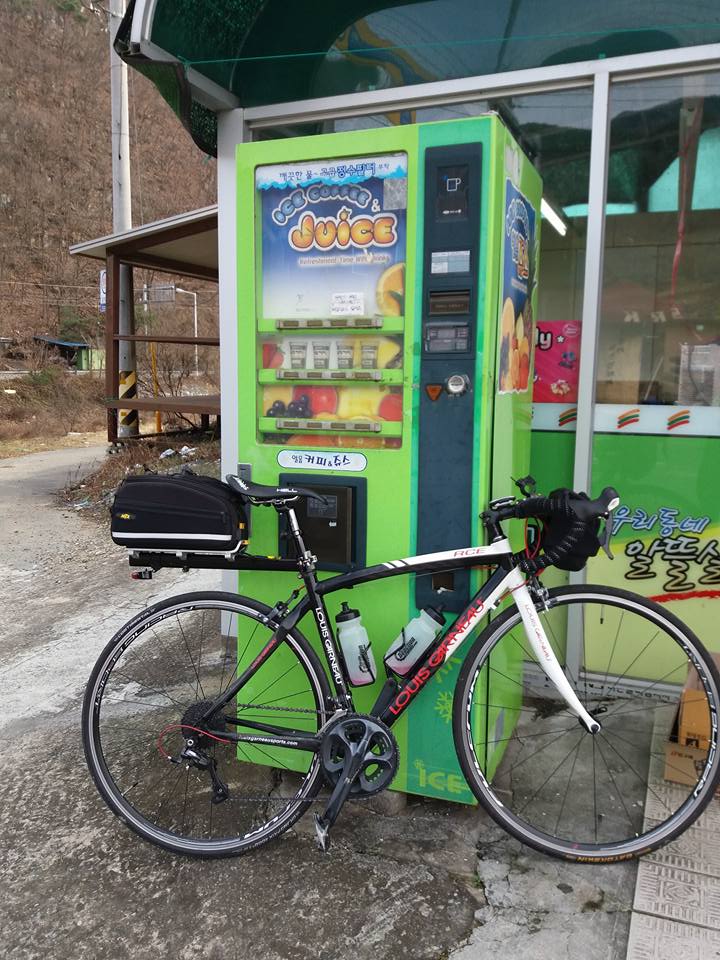 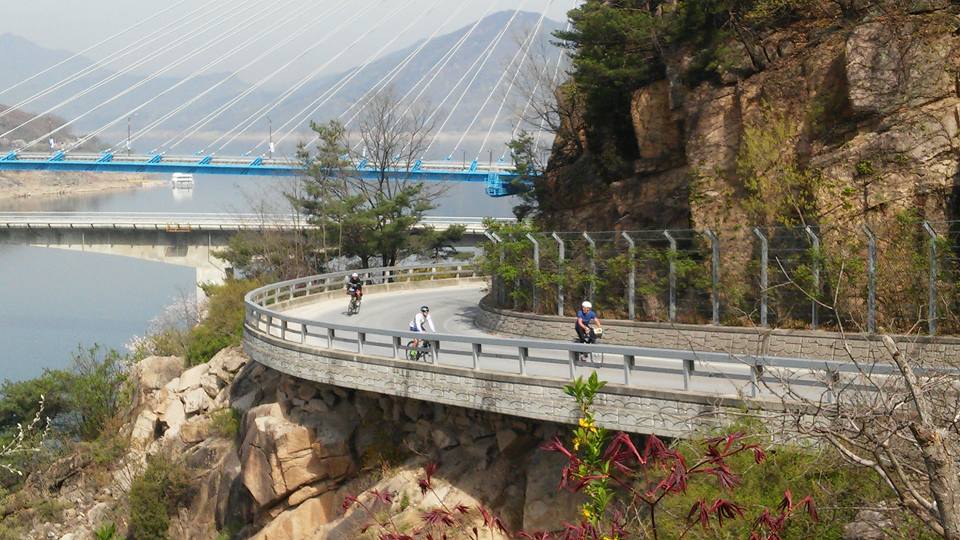 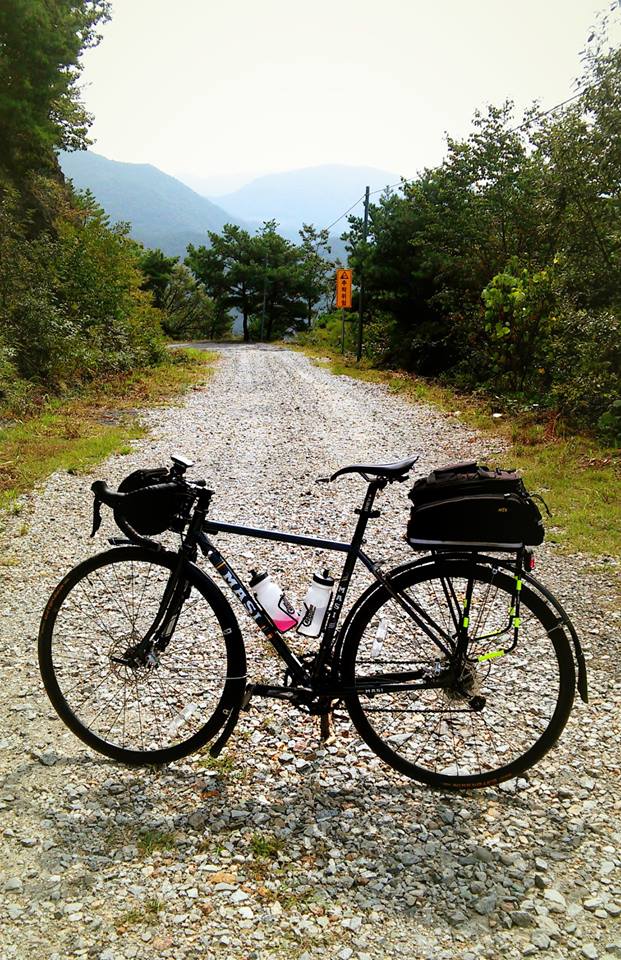 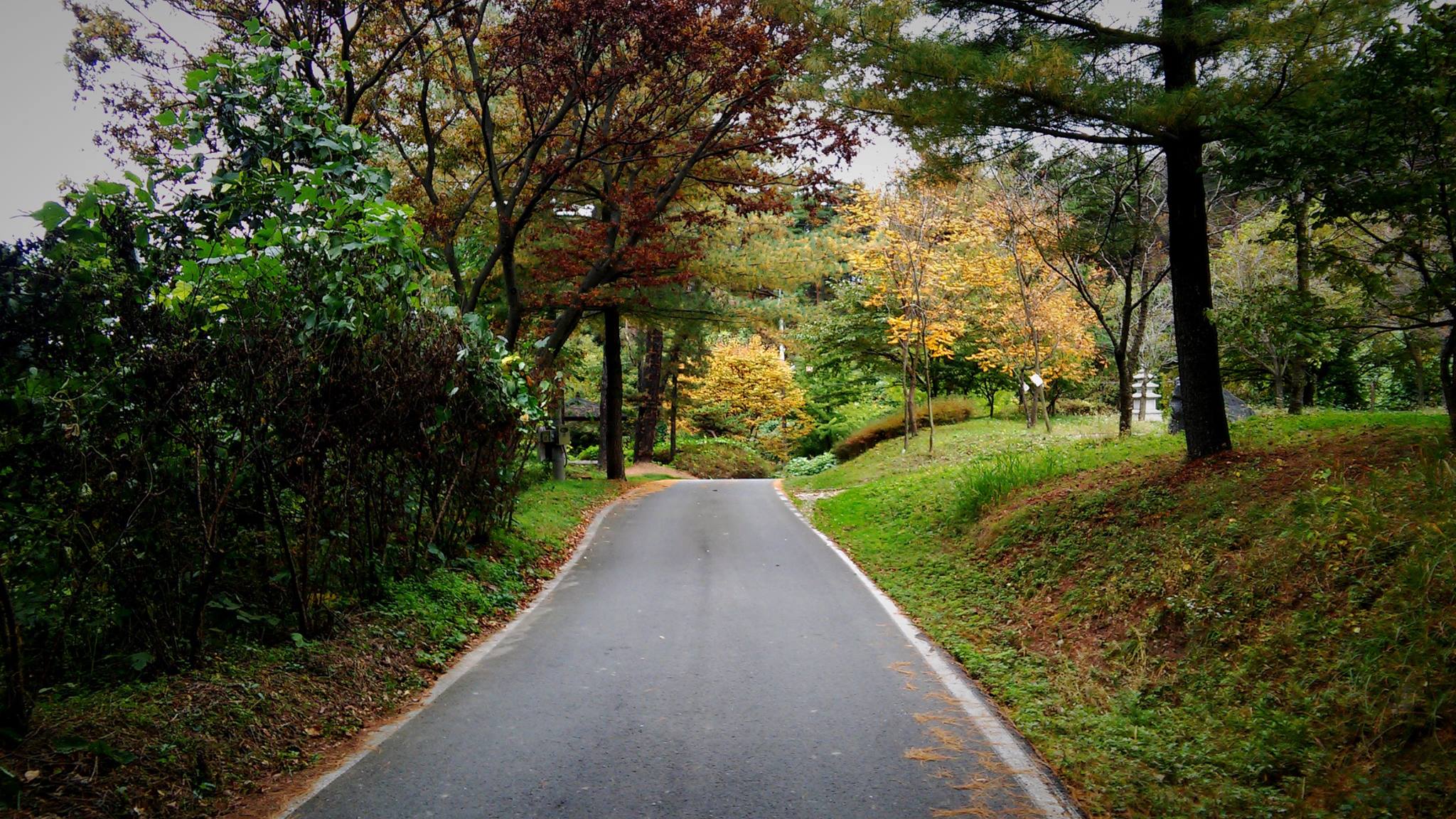 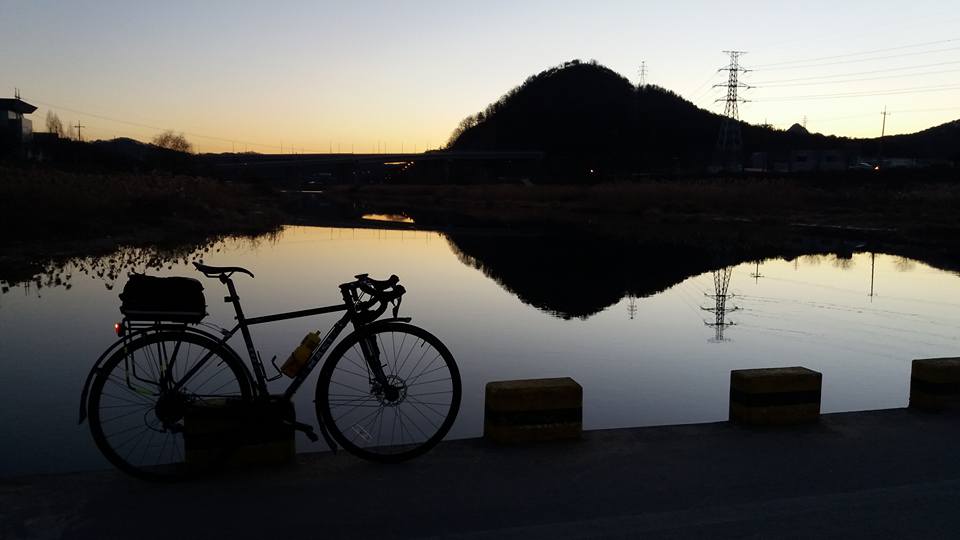 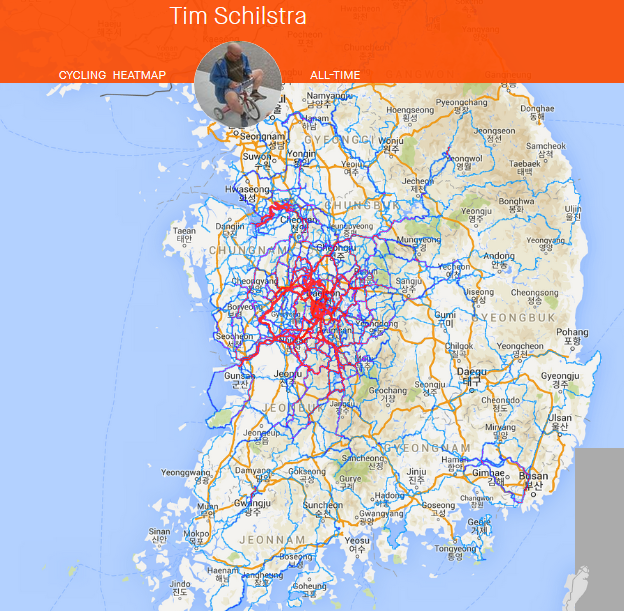 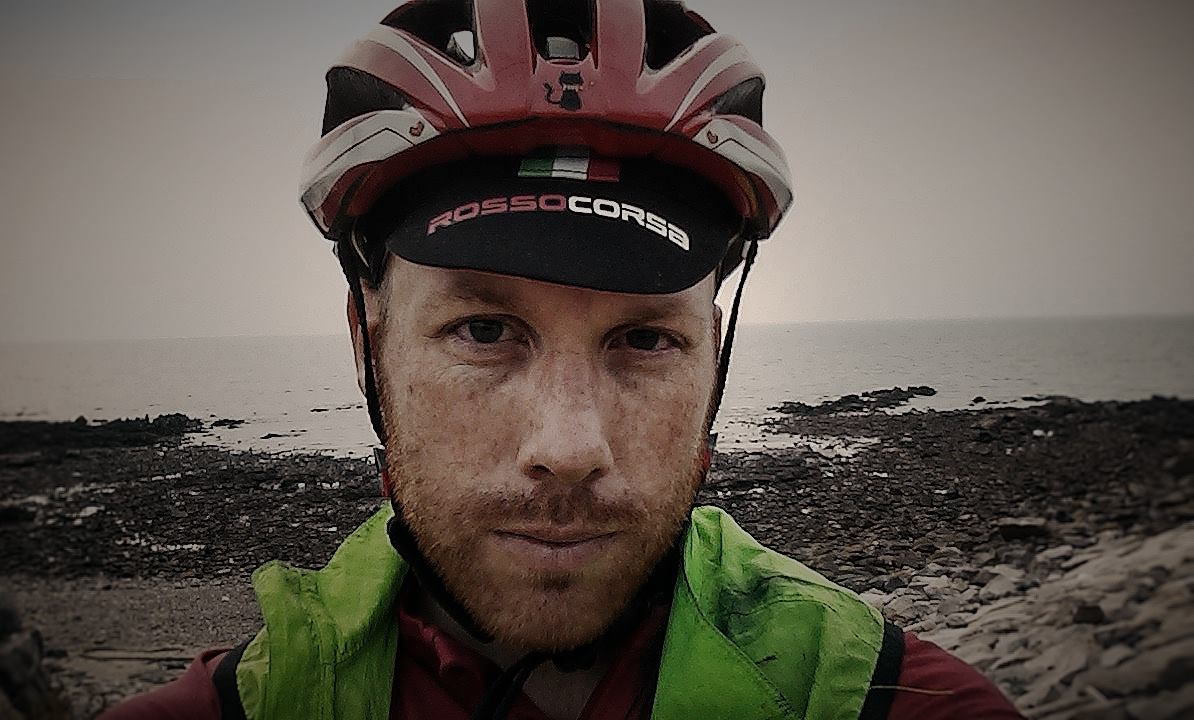 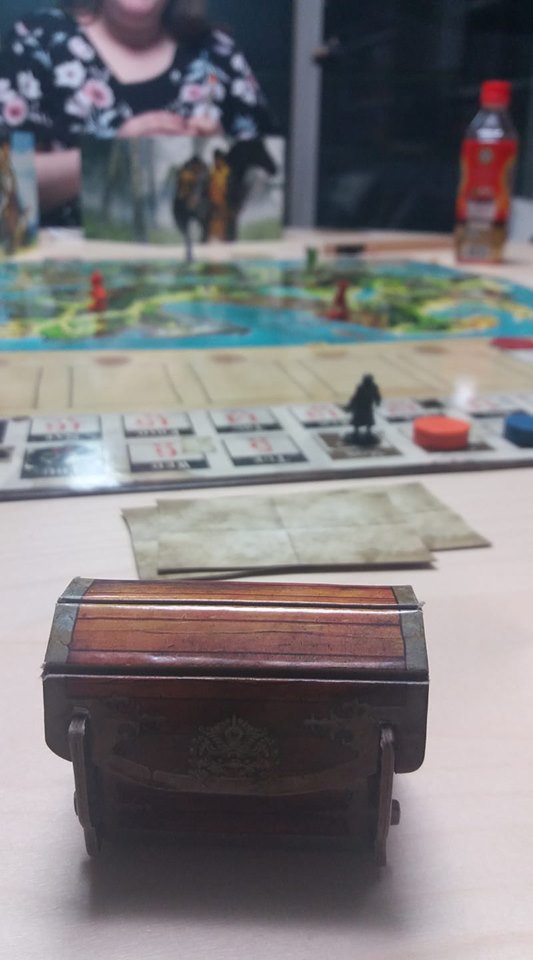 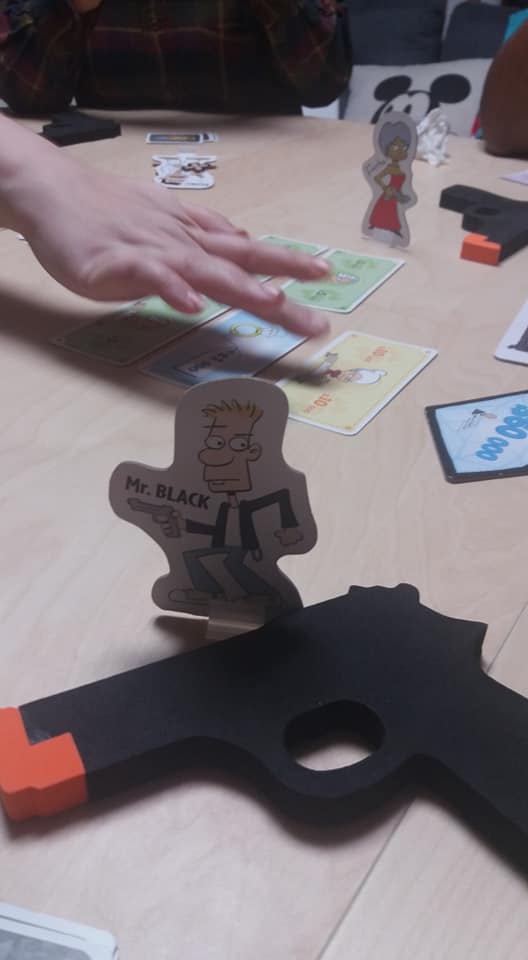 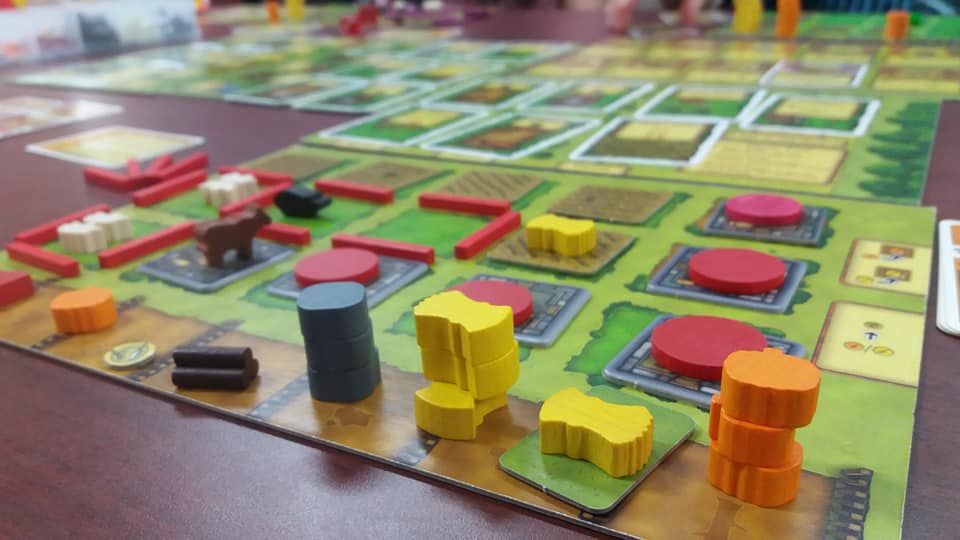 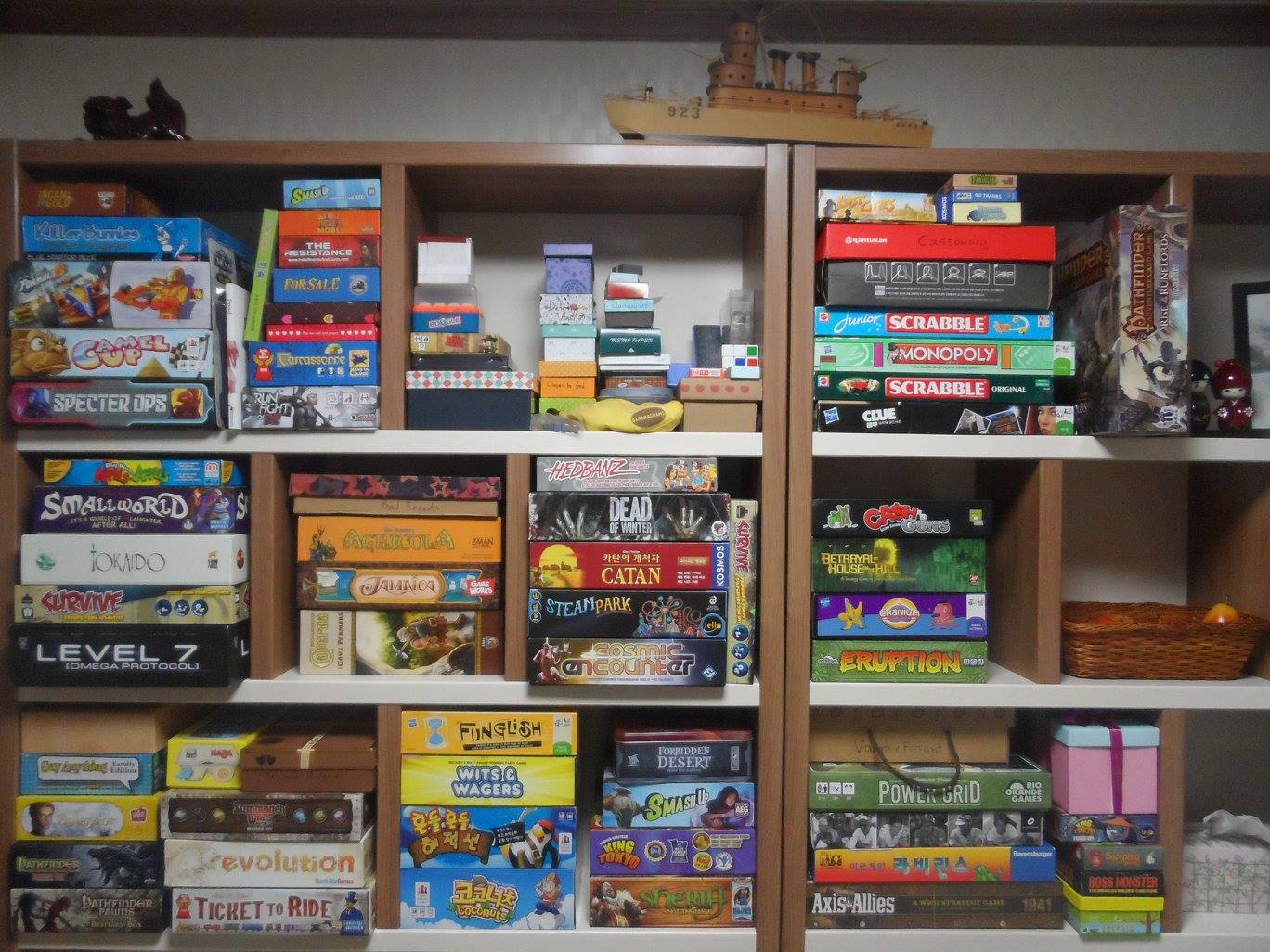 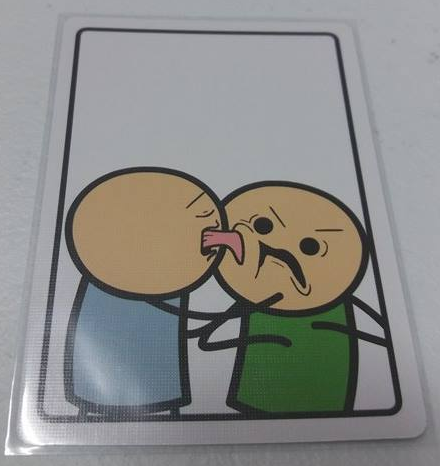 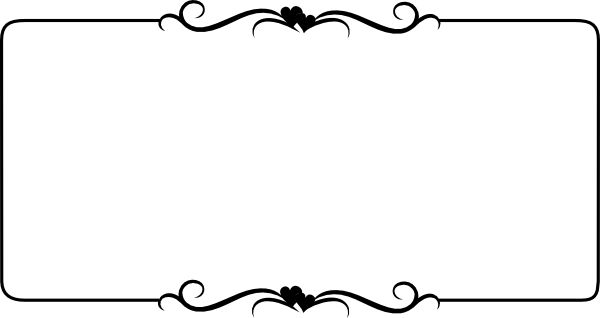 What is my favorite animal?
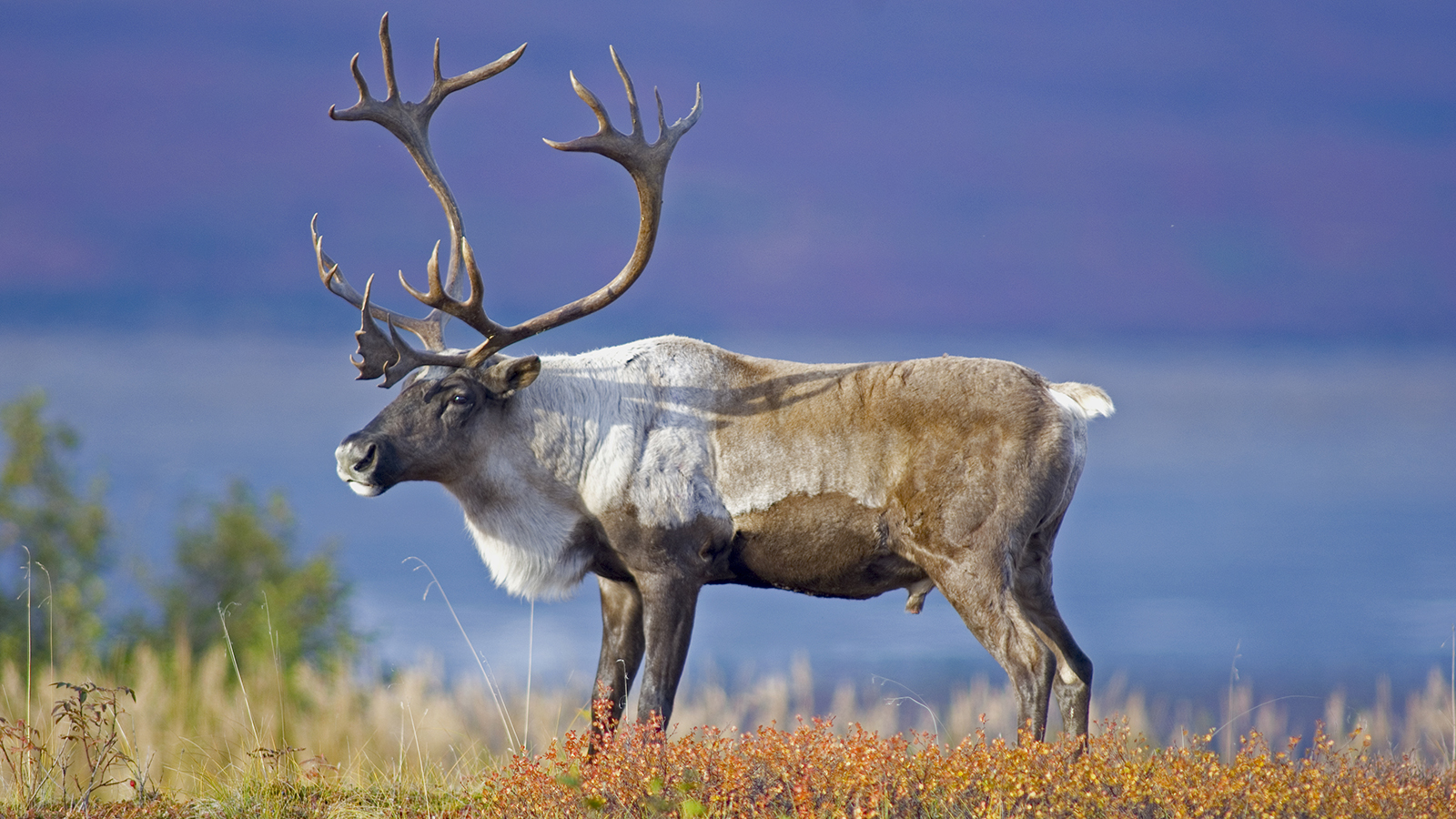 What is my favorite animal?
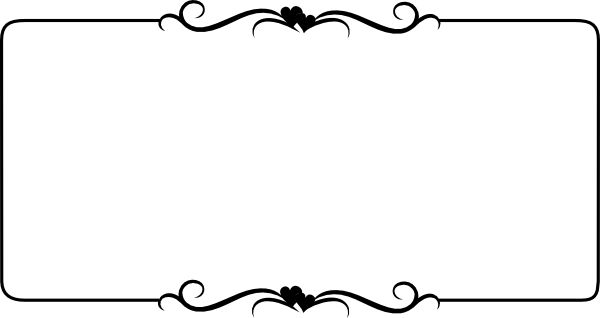 What is the strangest place I have been?
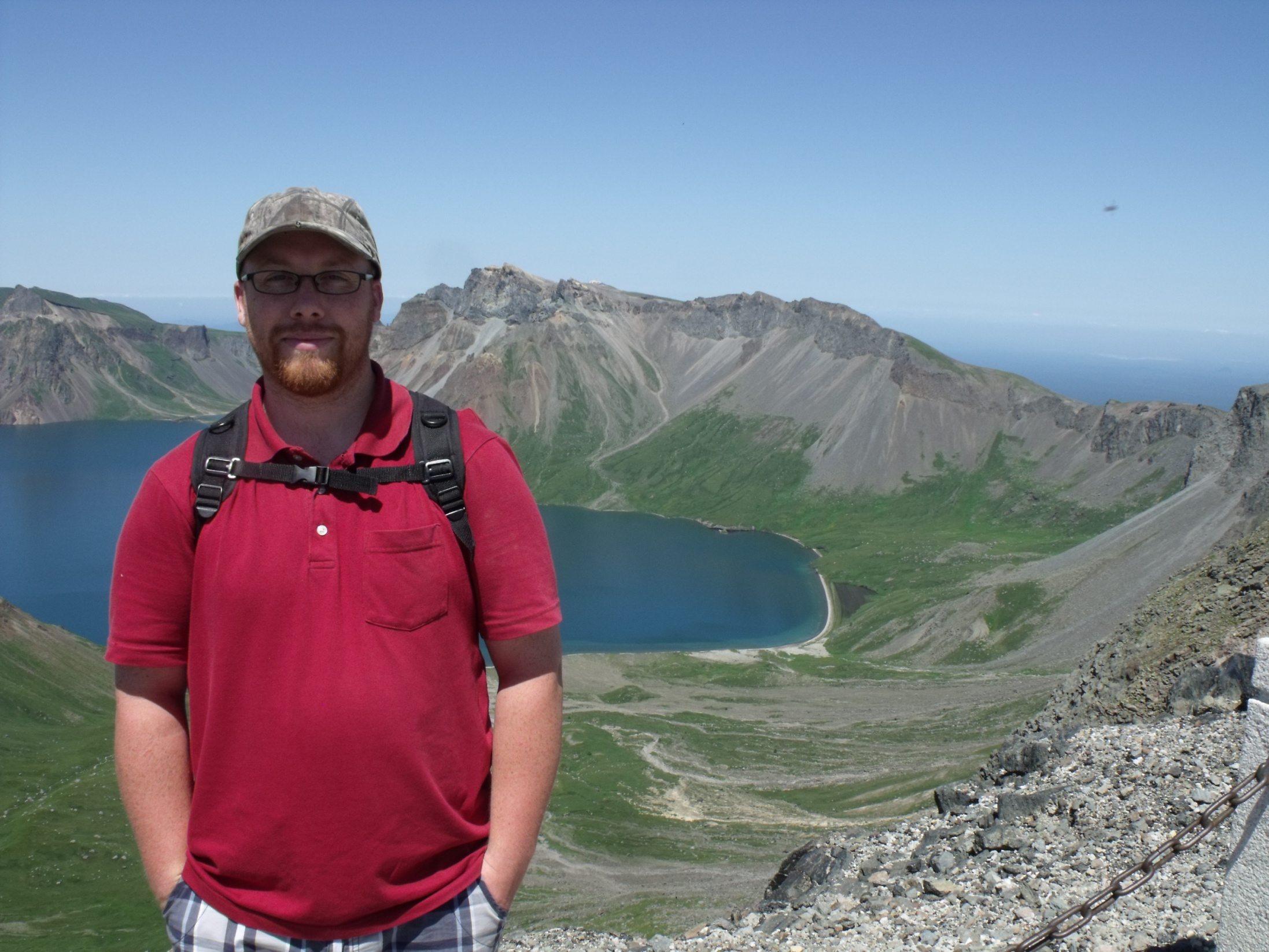 GOALS
LISTENING II
PERSONAL SKILLS
ACTIVE LISTENING
STUDENT SKILLS
ACTIVITIES AND TEXTBOOK
MOTIVATION
CLASSROOM MANAGEMENT
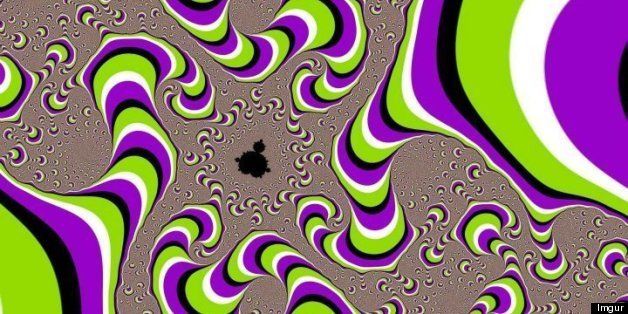 Audio Illusions
How old are your ears?
8,000 hz
Everyone can hear.
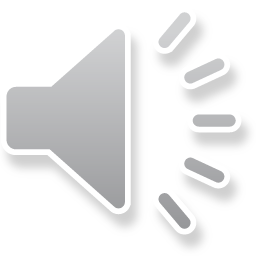 Normal hearing.
10,000 hz
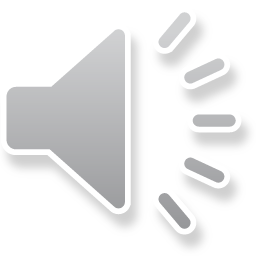 12,000 hz
Under 50 years old
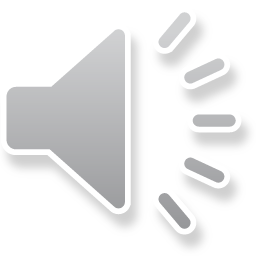 15,000 hz
Under 40 years old
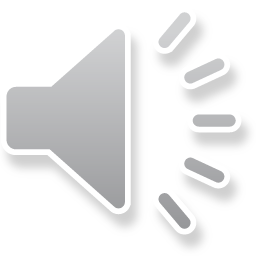 Under 20 years old
18,000 hz
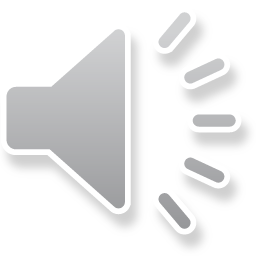 https://www.youtube.com/watch?v=VxcbppCX6Rk
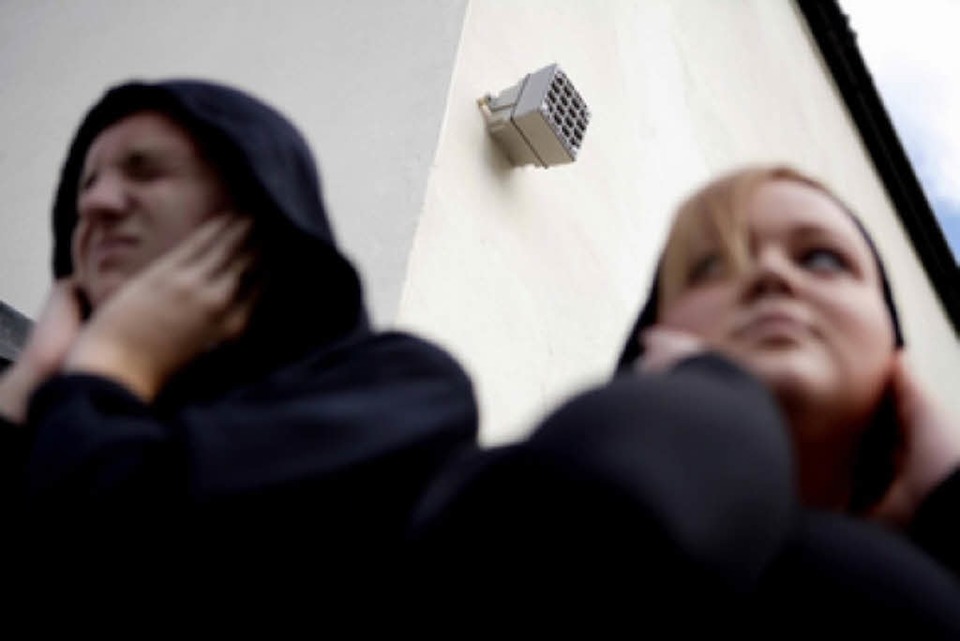 Does the tone go up or down?
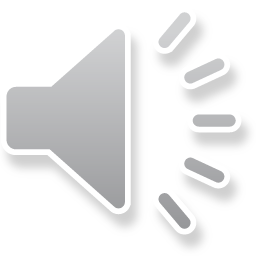 Tritone Paradox
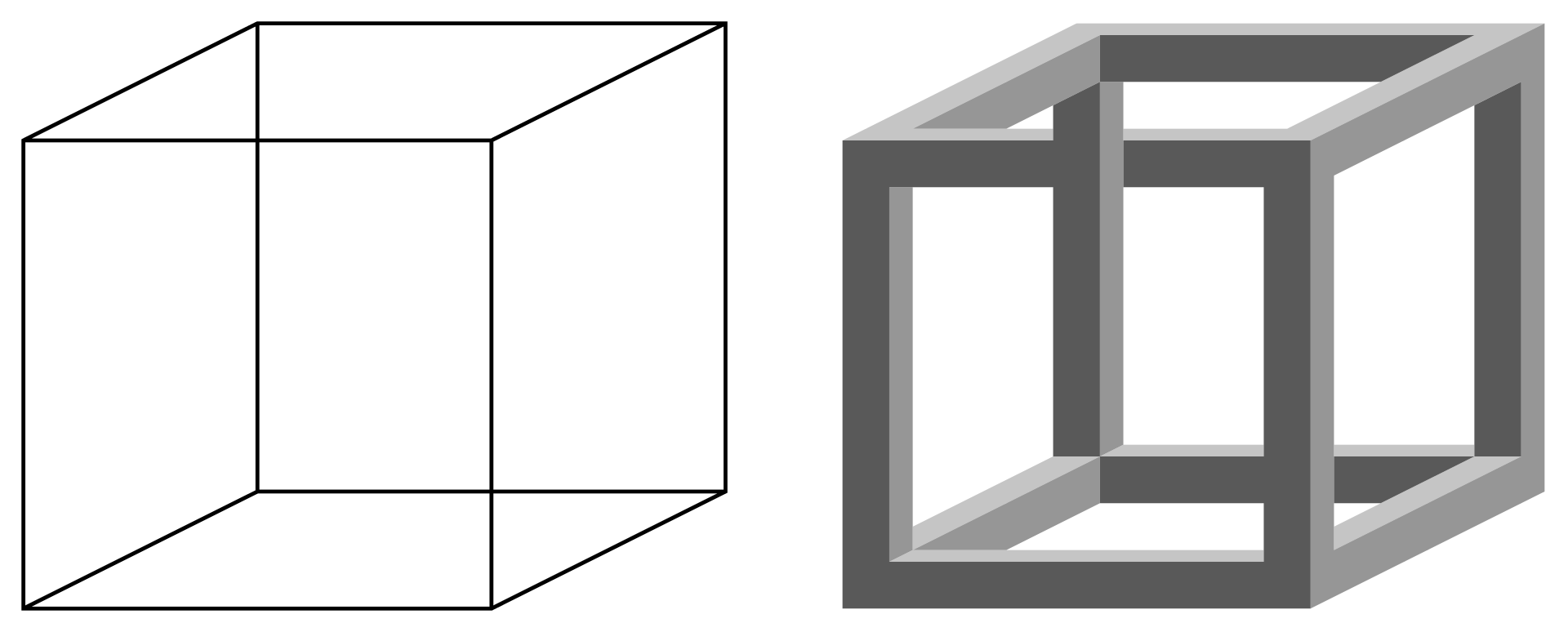 Different between people
Ascending and Descending
What is happening?
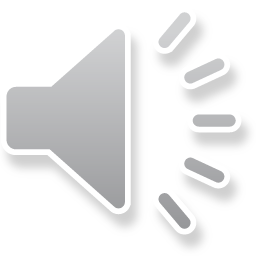 Shepard Tone
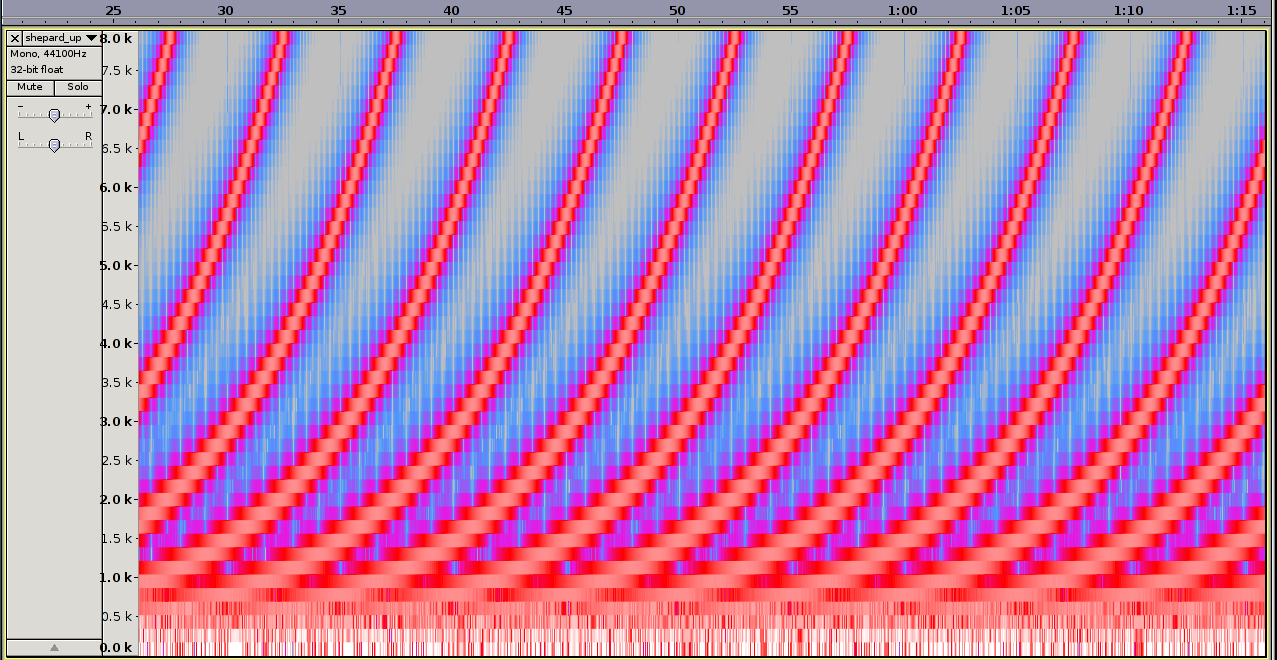 Continuously goes up or down
But the notes stay the same
Can you hear it?
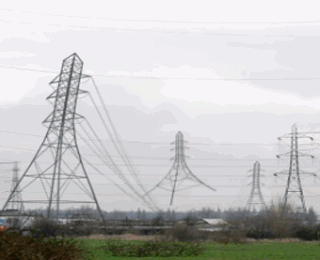 What is she saying?
What is she saying?
Synesthsia
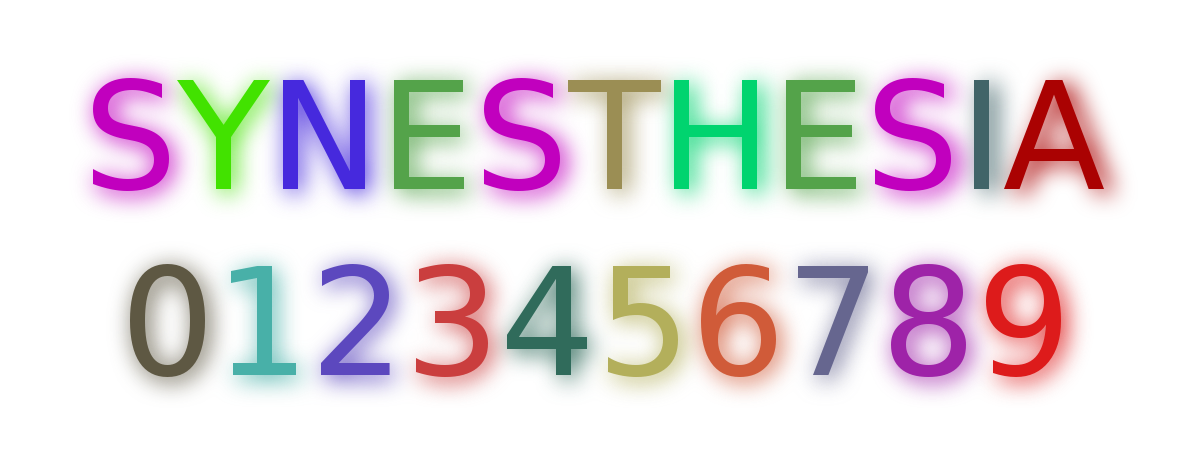 Two senses get crossed in your brain
https://www.youtube.com/watch?v=yKR2pGwavqE
What is she saying?
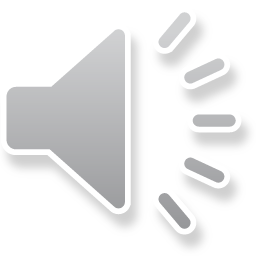 Phantom Word Illusion
https://www.youtube.com/watch?v=kbzL9PxtFf0
What is he saying?
A
B
C
Phonemic Restoration Effect
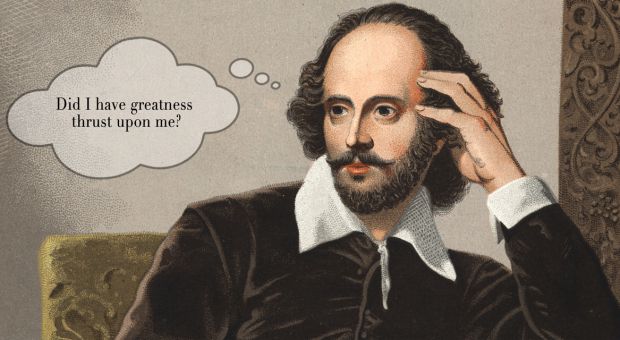 To _e or n__ to _e.
Your brain fills in the gaps
https://www.youtube.com/watch?v=ZyvyGMkzNQc
Do you hear…
Yanny
Laurel
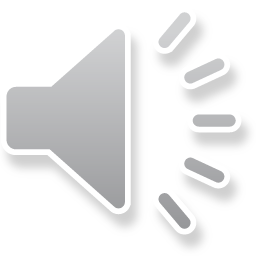 https://www.youtube.com/watch?v=w40XcUP5KrI
https://www.youtube.com/watch?v=w40XcUP5KrI
REBUS Puzzles
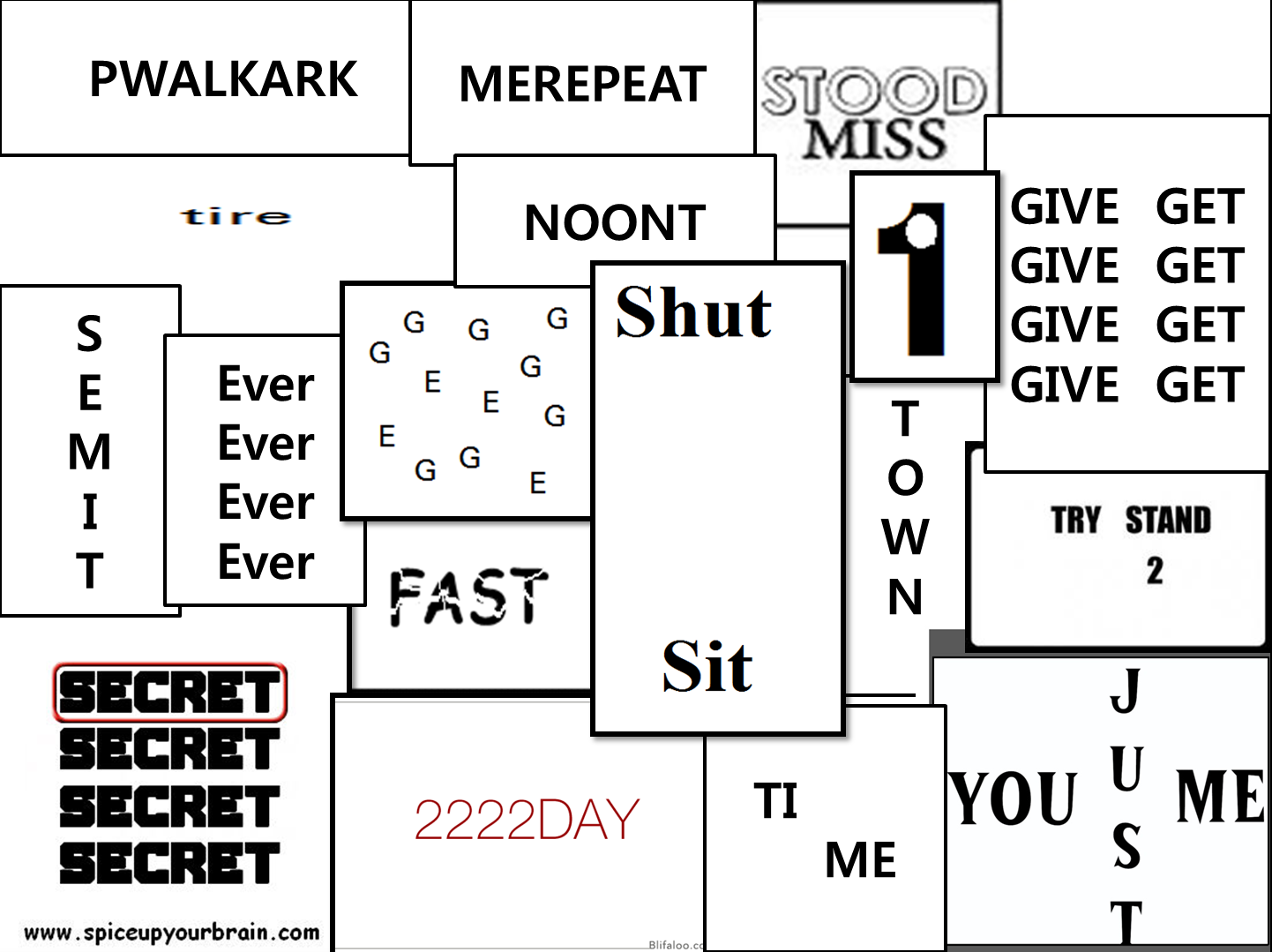 Repeat after me.
Walk in the park.
Forgive and forget
Try to understand.
Shut up and sit down.
Hole in one.
Downtown
Half time / Break time
Forever
Times up
Flat tire
Breakfast
Misunderstood
Scrambled eggs
Afternoon tea
Tuesday
Top secret
Just between you and me